Model Systems Knowledge Translation Center Burn Injury Resource Inventory
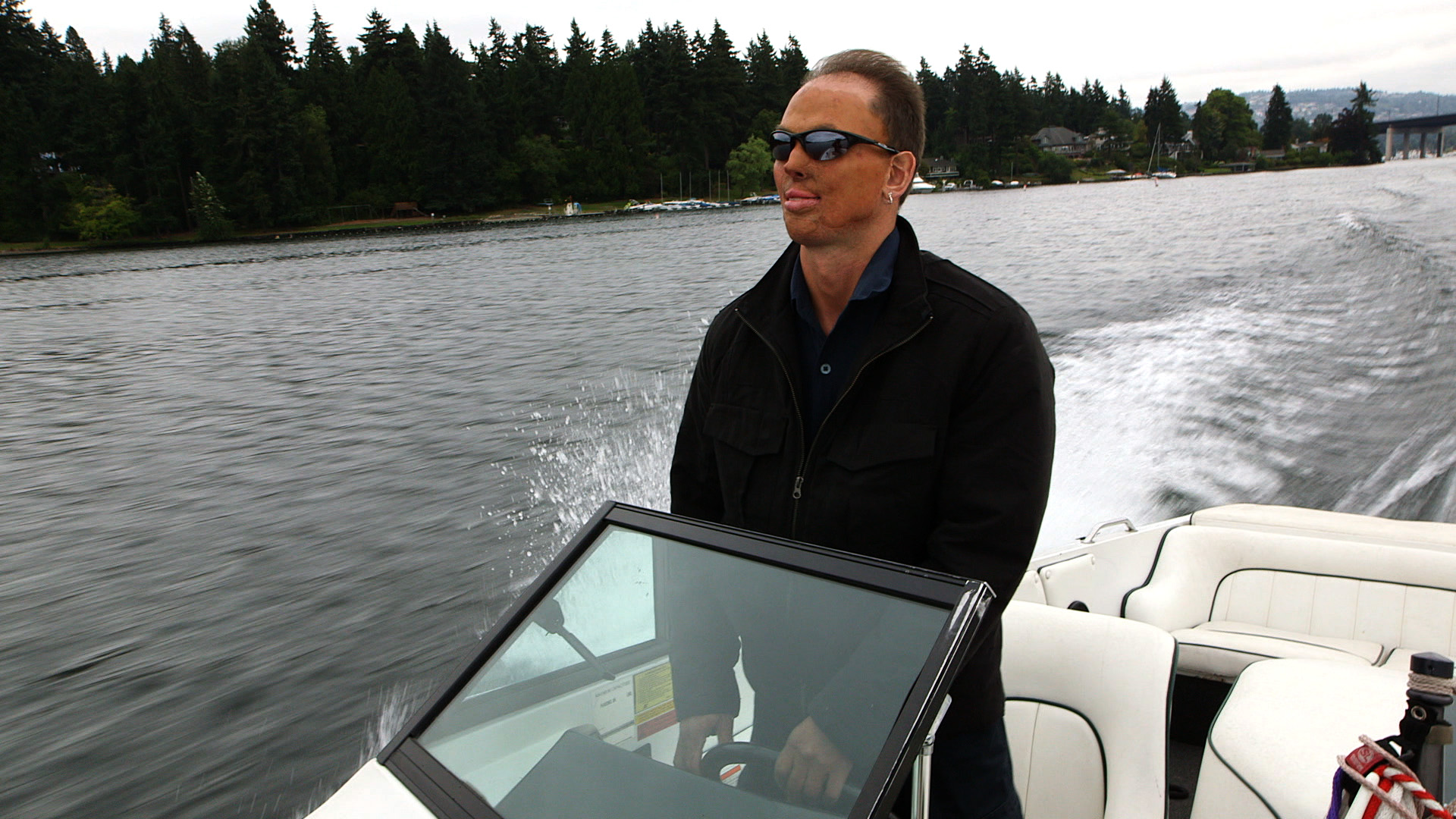 Model Systems Knowledge Translation Center
March 2022
About Burn Model Systems Database
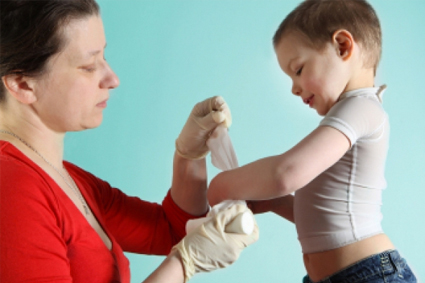 The Burn Model Systems (BMS) program, sponsored by the National Institute on Disability, Independent Living, and Rehabilitation Research (NIDILRRR), Administration for Community Living, U.S. Department of Health and Human Services, supports innovative projects and research in the delivery, demonstration, and evaluation of medical, rehabilitation, vocational, and other services designed to meet the needs of individuals with burn injury. 
NIDILRR awards Burn Model Systems grants to institutions that are national leaders in medical research and patient care; these institutions provide the highest level of comprehensive specialty services from the point of injury through eventual re-entry into full community life. 
There are 4 currently-funded Burn Model System Centers. 
Each Burn Model System contributes to the Burn Model System National Data and Statistical Center, participates in independent and collaborative research, and provides information and resources to individuals with burn injury; their families, caregivers, and friends; health care professionals; and the general public.
2
Current Burn Model Systems Centers
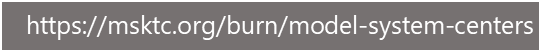 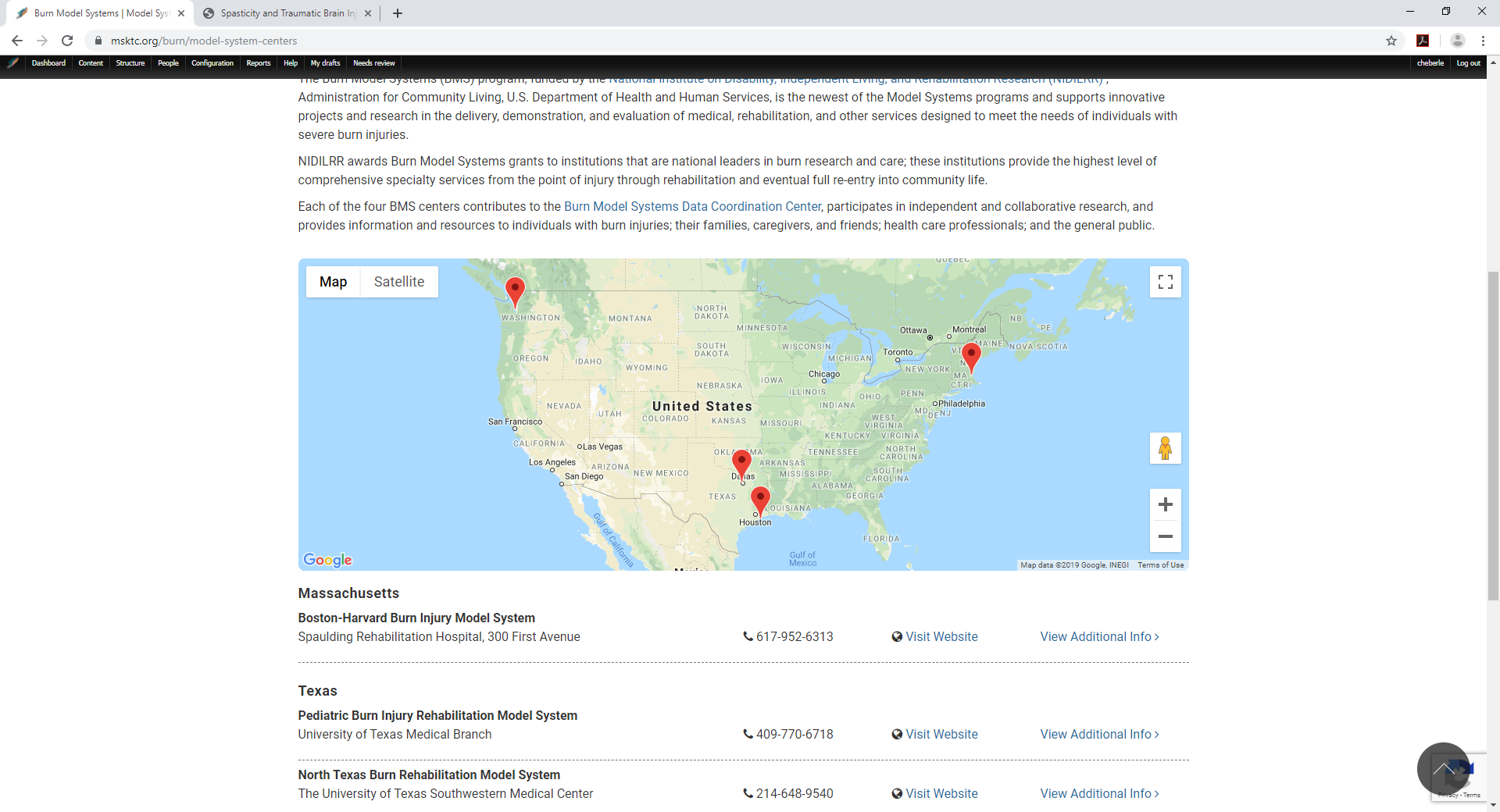 3
About BMS Model Systems Database
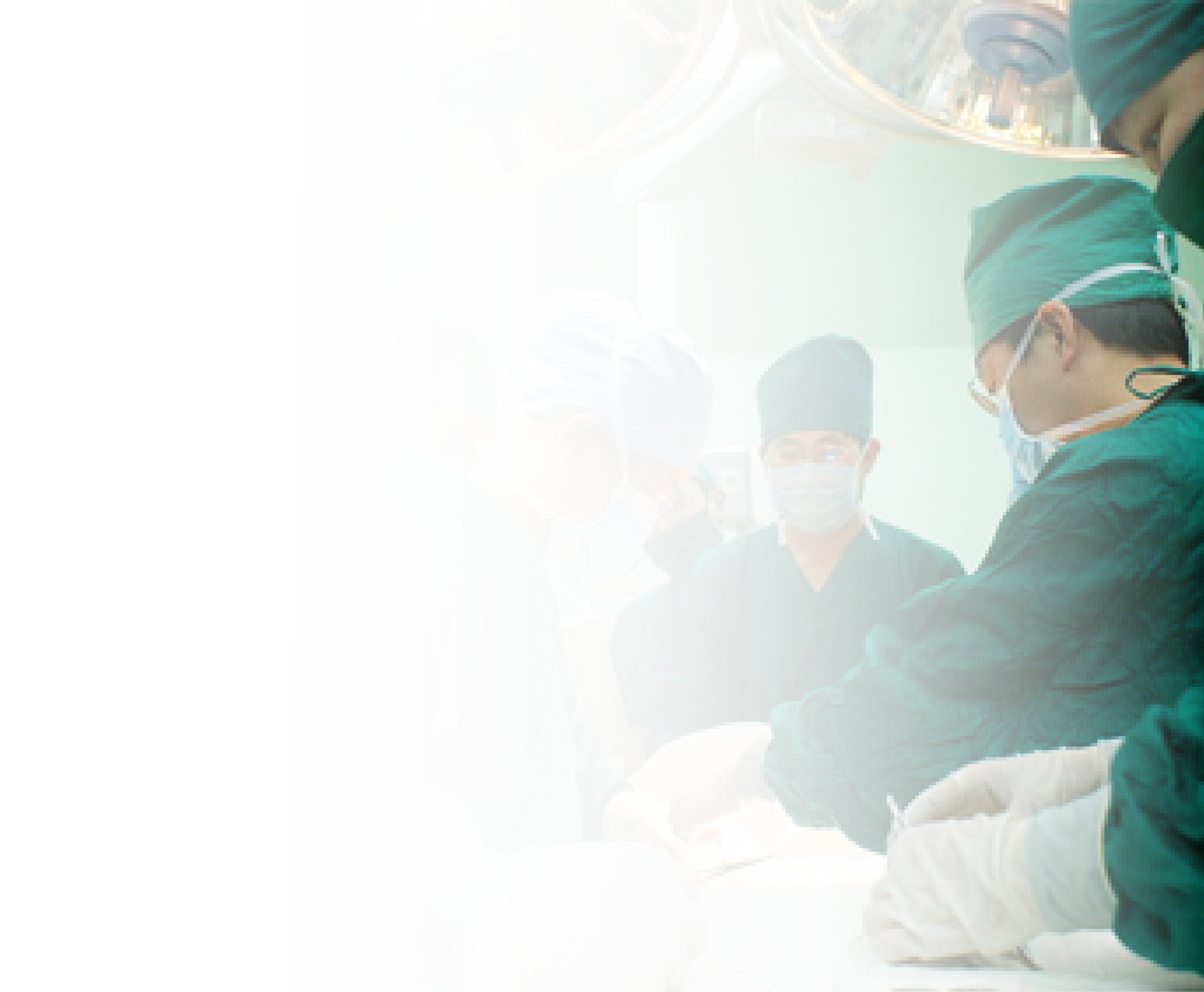 The BMS National Database is a prospective, longitudinal, multicenter research study that examines functional and psychosocial outcomes of burn survivors. 
It consists of common data elements from a unique, well-characterized population of individuals with moderate to severe burn injury. 
On December 31, 2018, the database contained information for 4,021 adults (18 years of age and older at the time of burn) and 2,287 children (17 years of age and younger at the time of burn). 
The BMS National Database includes data on pre-injury, injury, acute care, rehabilitation, and outcomes at 6, 12, and 24 months as well as every 5 years post-injury. 
Visit the Burn Model Systems Database: http://burndata.washington.edu/.
4
Living with Burn Injury
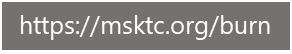 ALL TOPICS
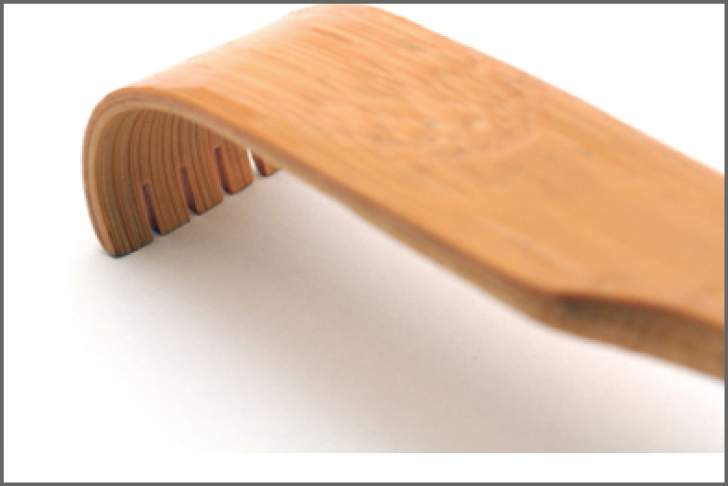 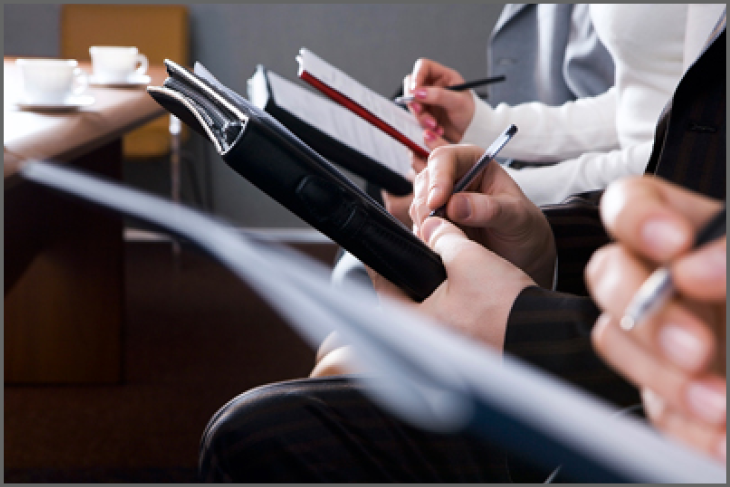 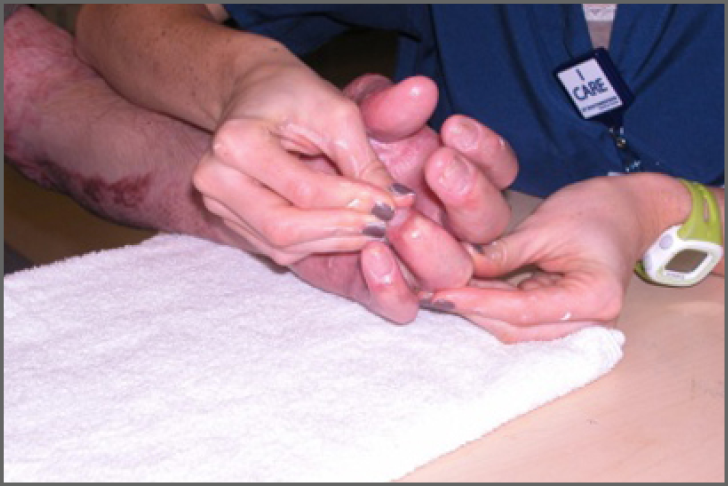 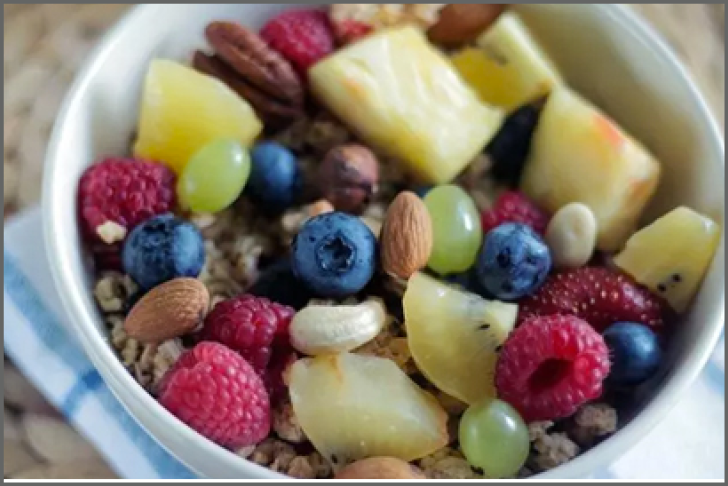 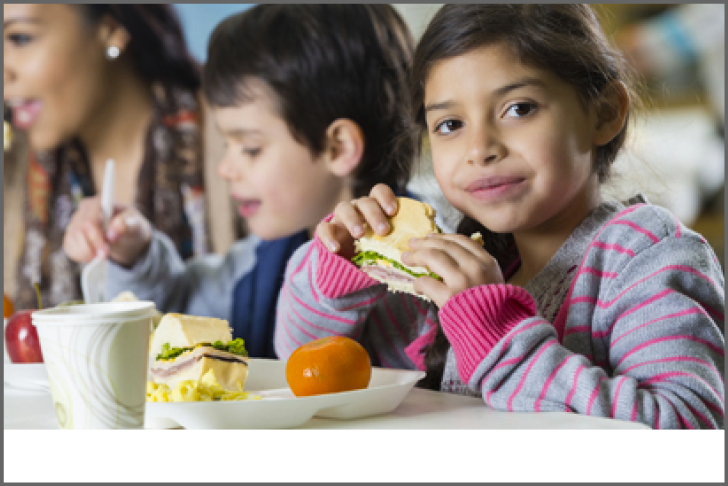 Employment After Burn Injury
Exercise After Burn Injury
Itchy Skin After
Burn Injury
Healthy Eating-Kids
Healthy Eating-Adults
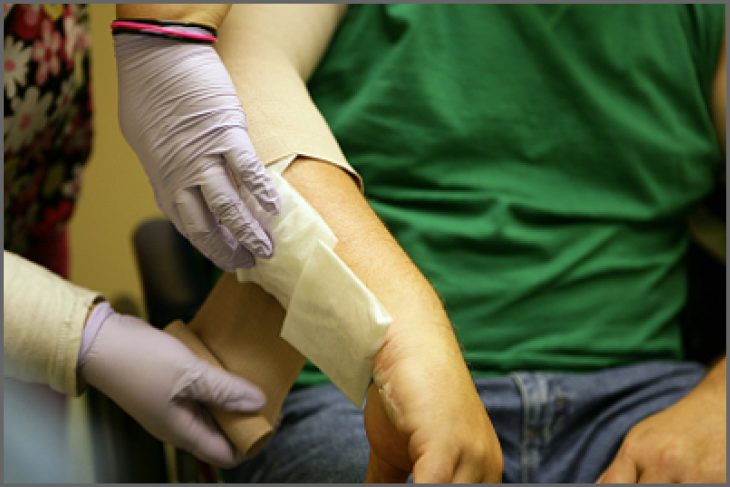 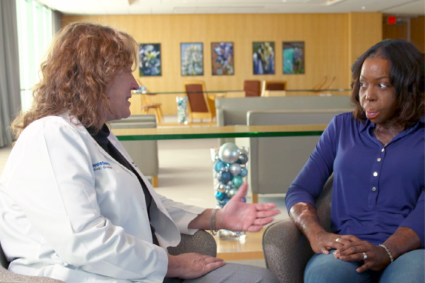 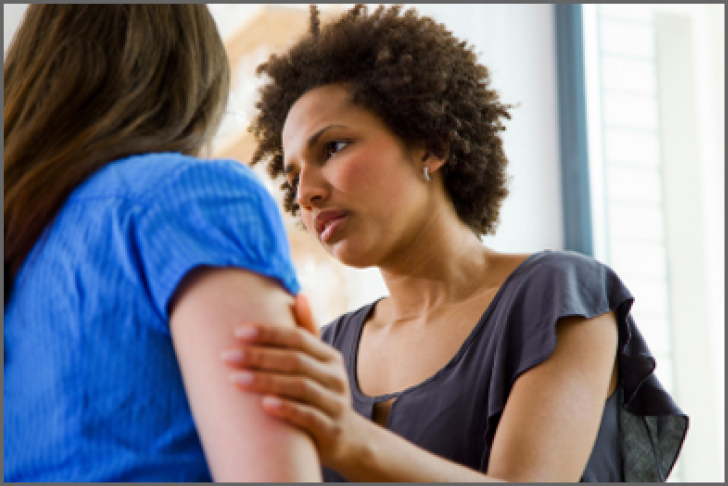 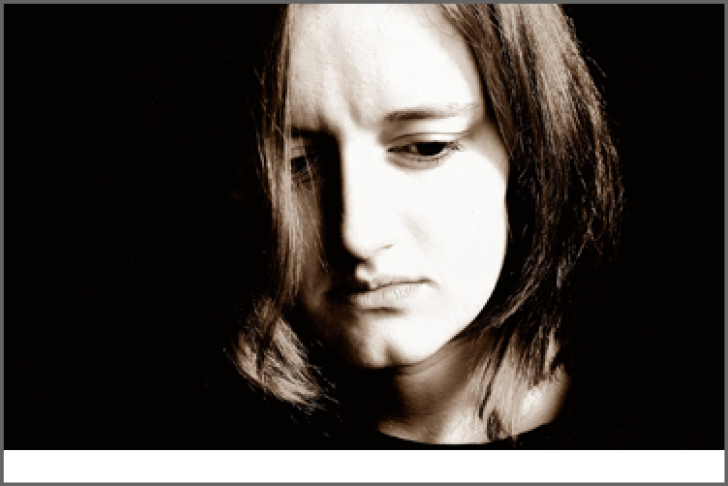 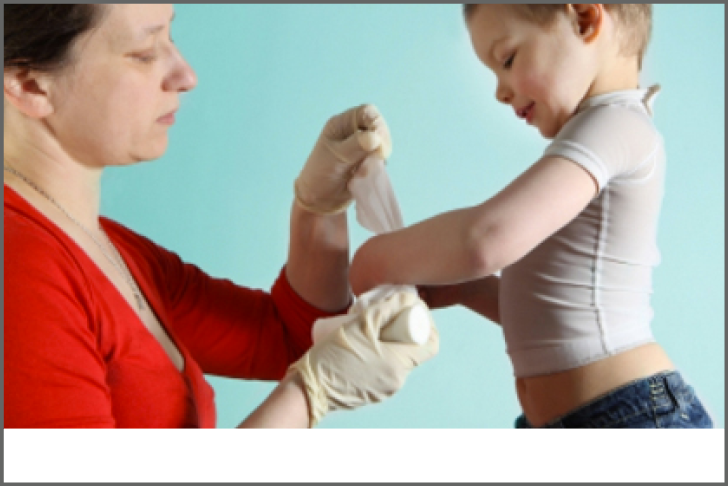 Outpatient Opioid Management for Adult Burn Survivors
Managing Pain
Psychological
Distress
Resilience
PTSD
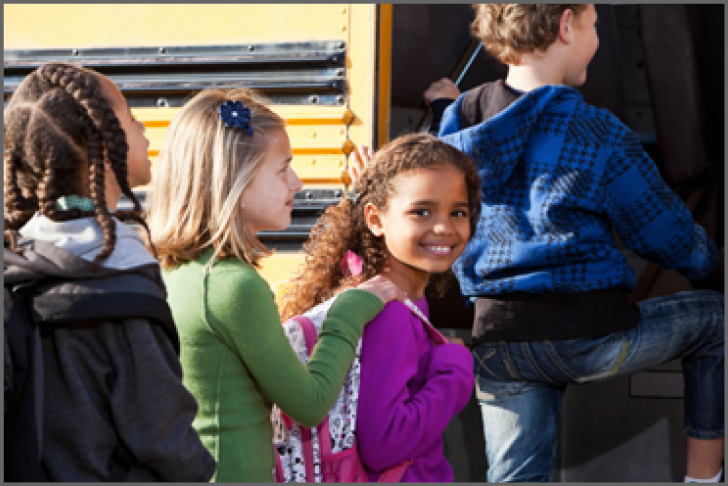 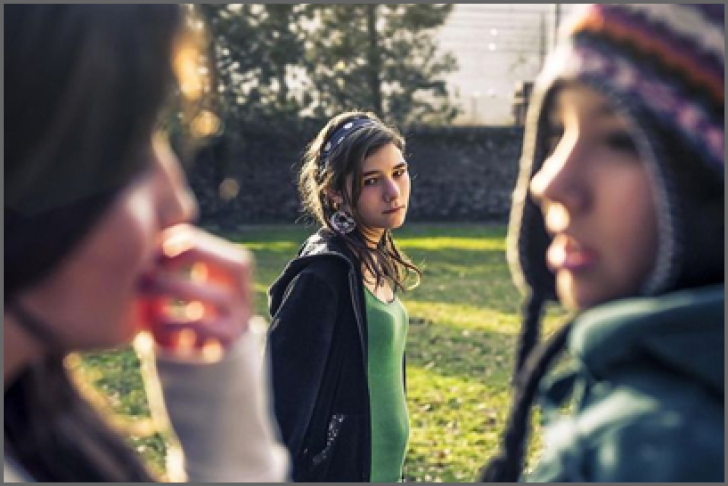 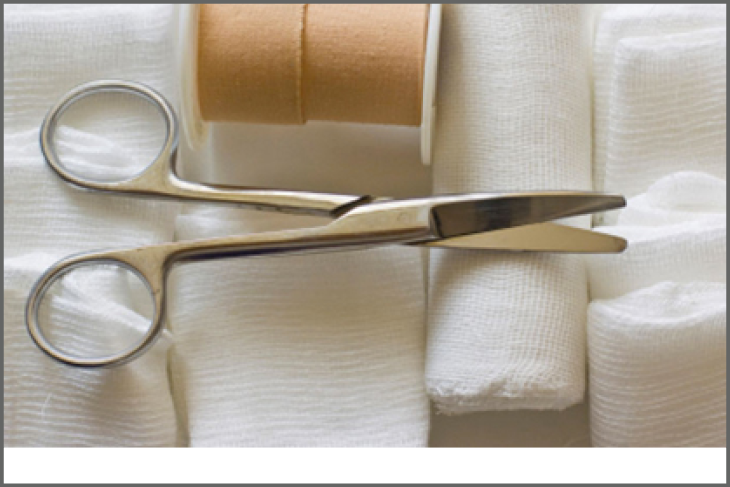 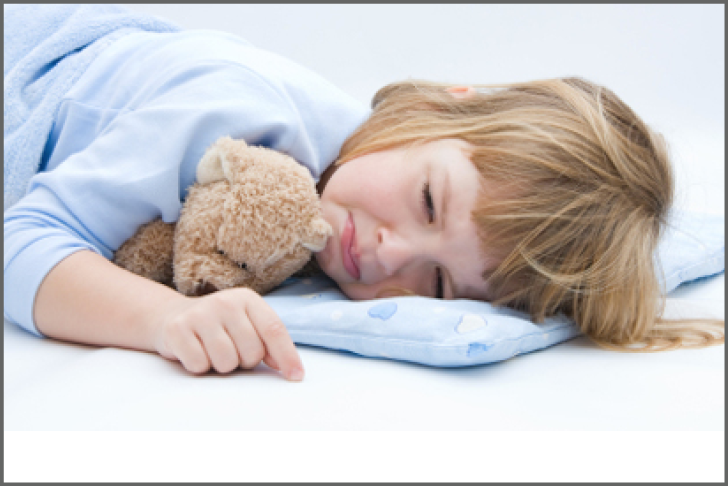 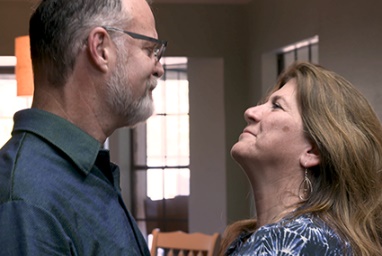 Social Interaction After Burn Injury
Sleep Problems
Sexuality and Intimacy
Scar Management
Return to School
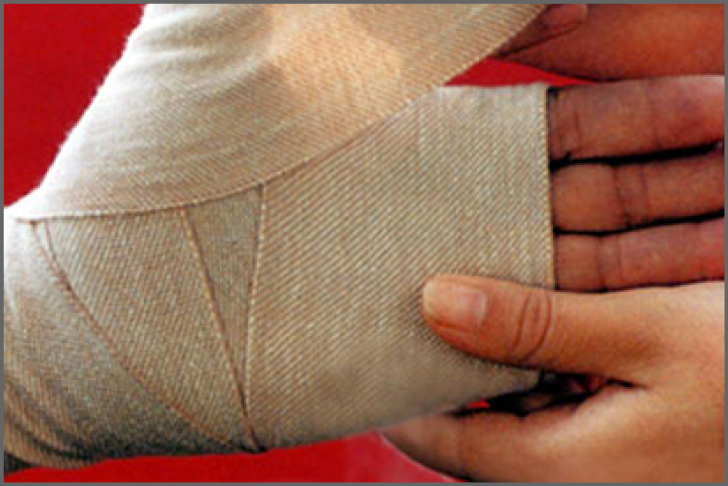 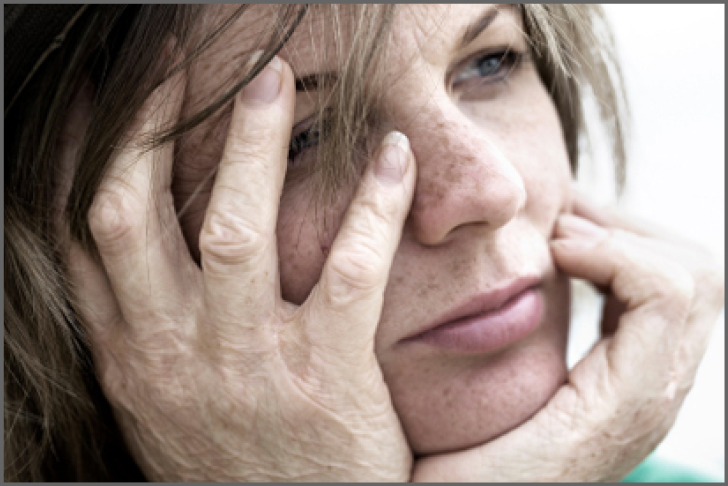 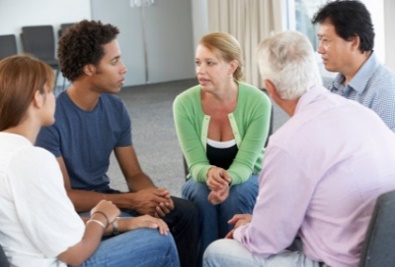 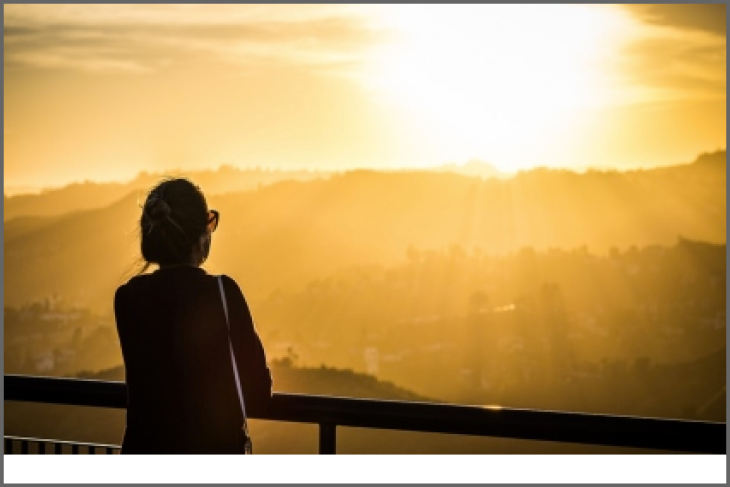 Understanding and Improving Body Image After Burn Injury
Sun Protection After
Burn Injury
Understanding 
Burn Injury
Wound Care
5
Burn Injury Resources
https://msktc.org/burn/burn-resources
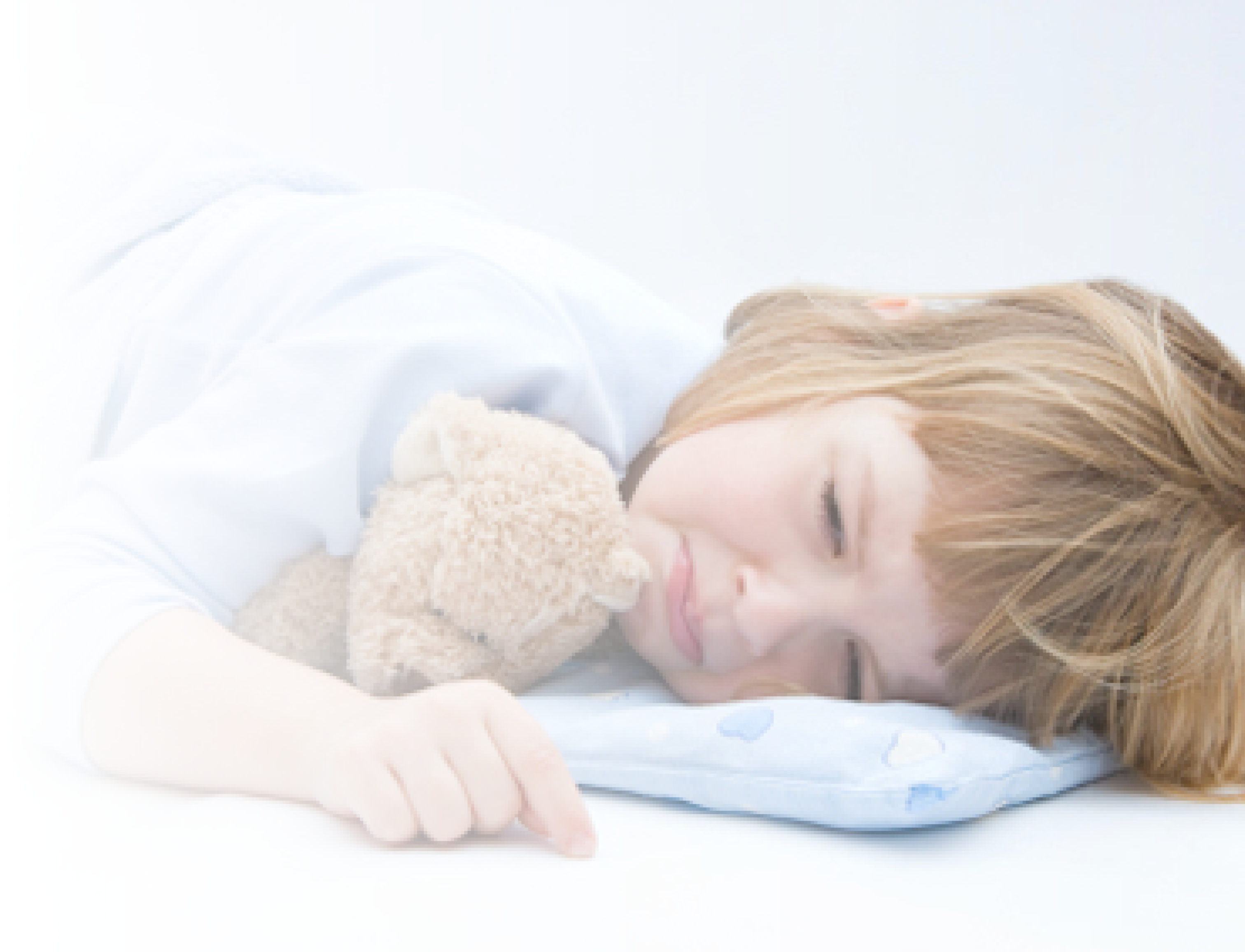 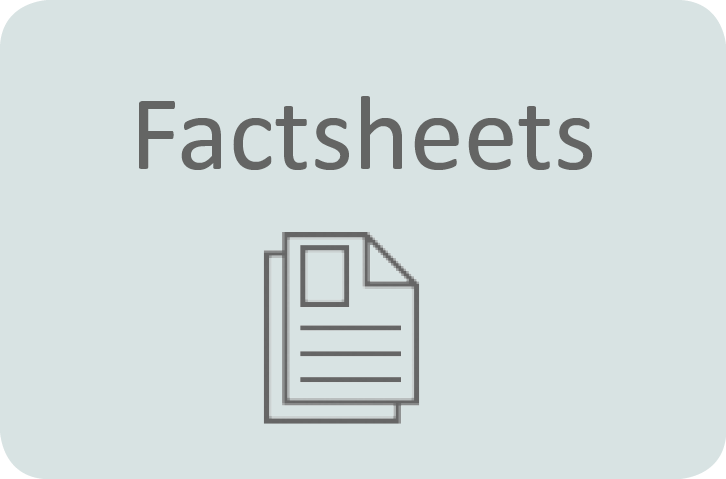 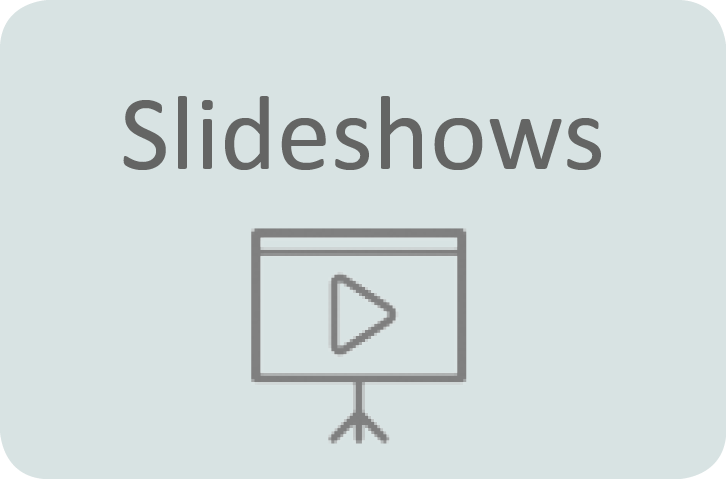 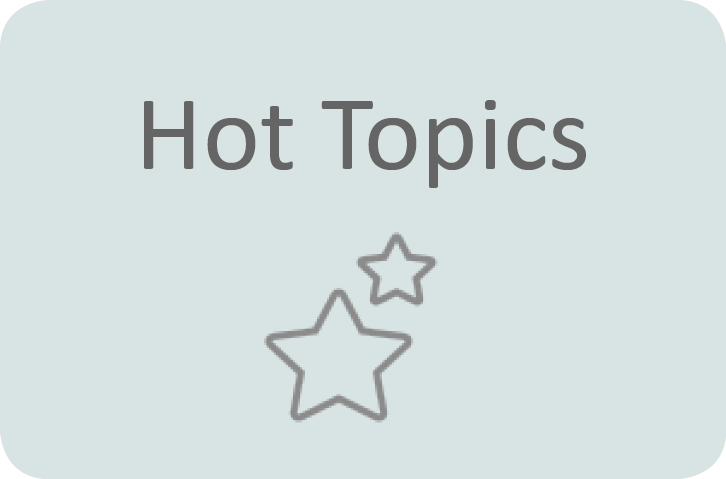 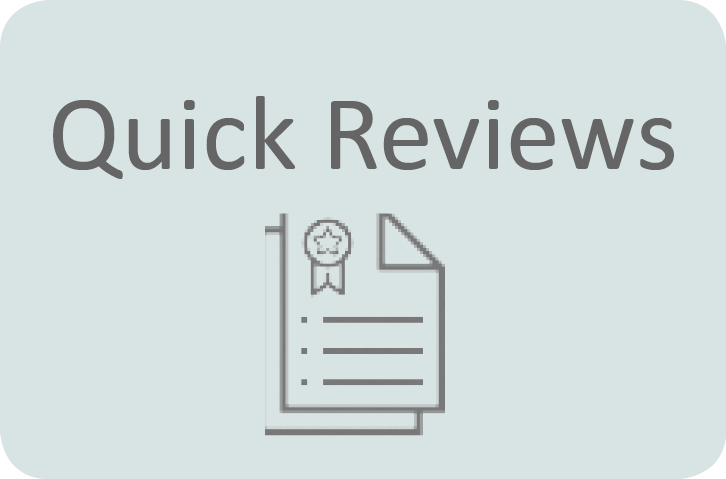 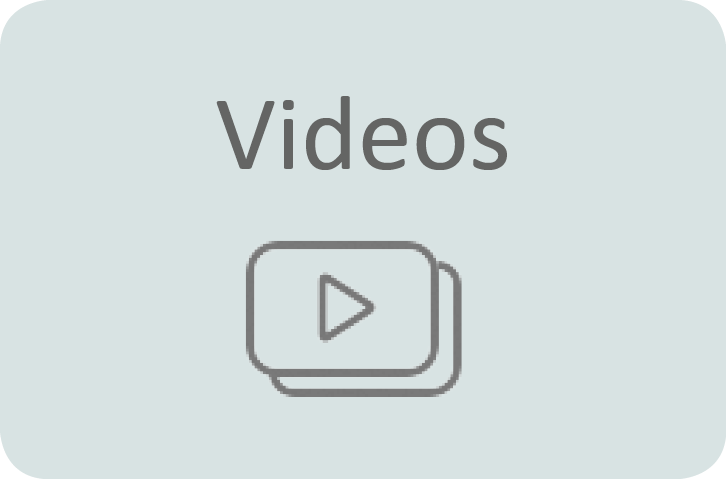 6
Employment After Burn Injury
https://msktc.org/burn-topics/employment-after-burn-injury
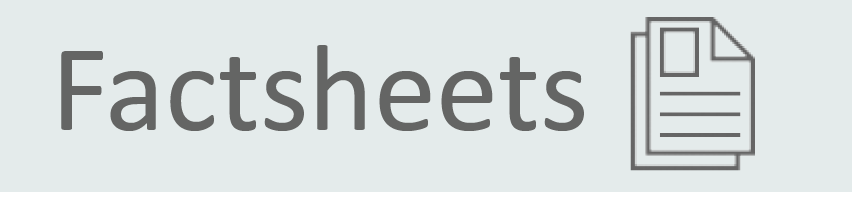 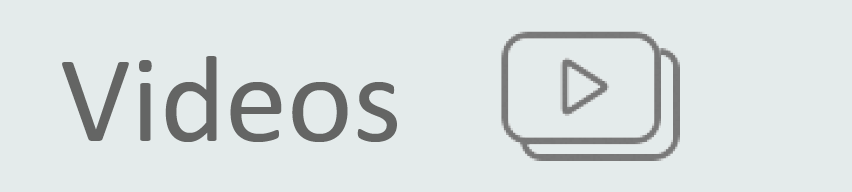 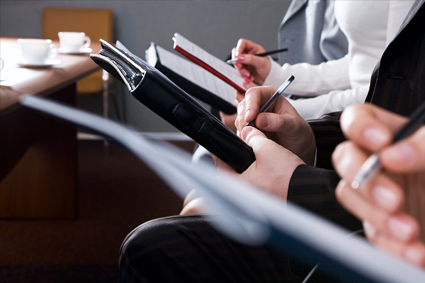 Employment After Burn Injury
Accommodations Employers Might Make
BMS Research On Barriers to Returning To Work
Employment After Burn Injury
How Ben Responds to Strangers' Questions
Increasing Awareness About People With Burn Injuries
Keys to A Successful Return to Work Plan
Psychological Issues Burn Injury Patients Face
Returning to Work Can Help
Some Common Mistakes Employers Make
The Importance of Staying Active
What Burn Patients Go Through
What Co-Workers & Employers Can Do to Help Workers Return
What Patients Can Do As They Return to Work
When to Go Back To Work
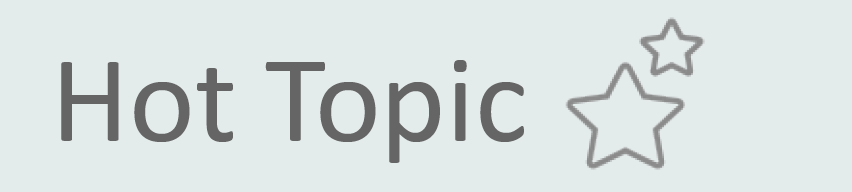 Employment After Burn Injury
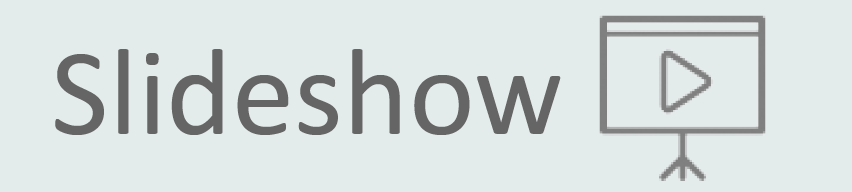 Employment After Burn Injury
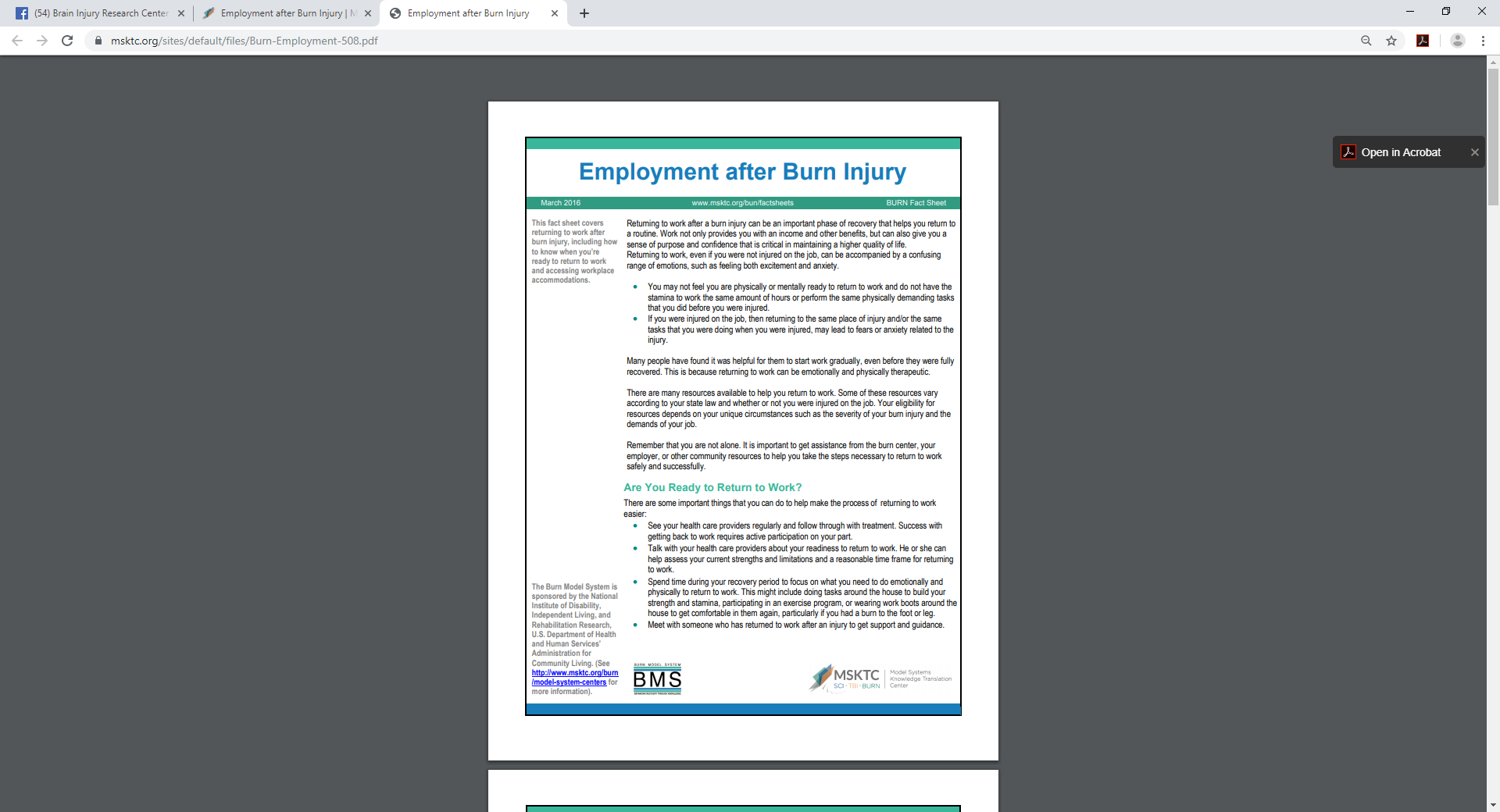 7
Exercise After Burn Injury
https://msktc.org/burn-topics/exercise-after-burn-injury
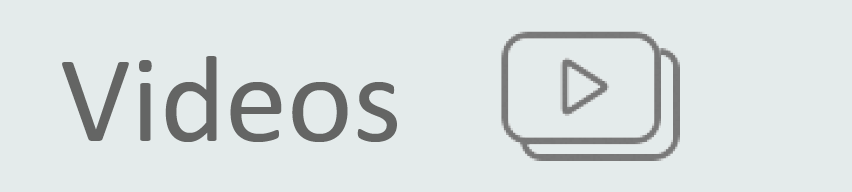 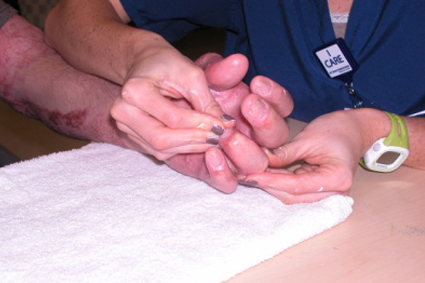 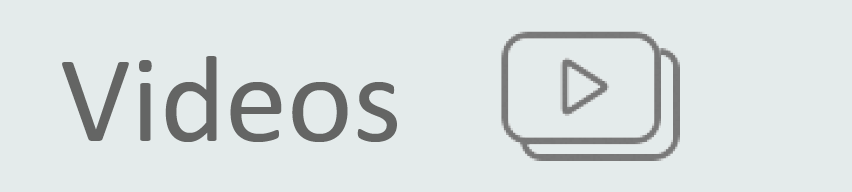 A Caregiver's Perspective
Cardio After Burn Injury
Coming to Terms with Your Scars
Competitive Athletes After Burn
Exercise After Burn Injury
Exercise and Autonomy
Exercise and Contractures
Exercising After Amputation from Burn Injury
Getting Back to Yoga Class
Muji Karim and Exercising with Prosthetic Limbs
The Benefits of Yoga for People with Burn Injury
The Importance of Family Support
The LIBRE Project
The Value of Peer Support
Thriving Long Term
Tips for Exercising After Burn Injury
Transition Home
Why Exercise Is Critical After Burn Injury
Why Exercise May Be Hard After Burn Injury
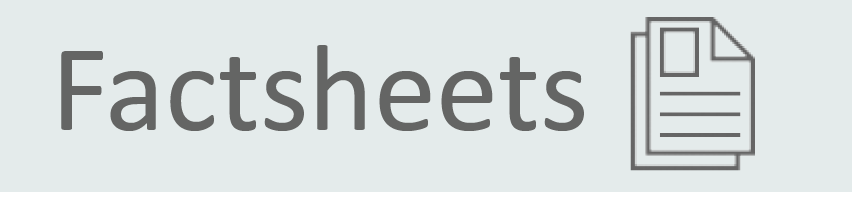 Exercise After Burn Injury
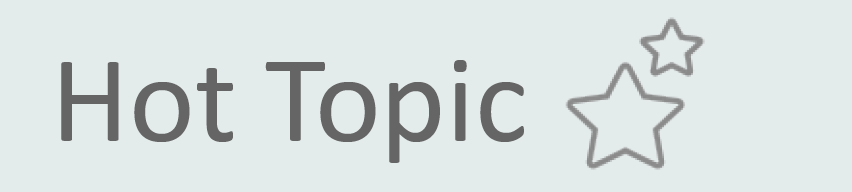 Exercise After Burn Injury
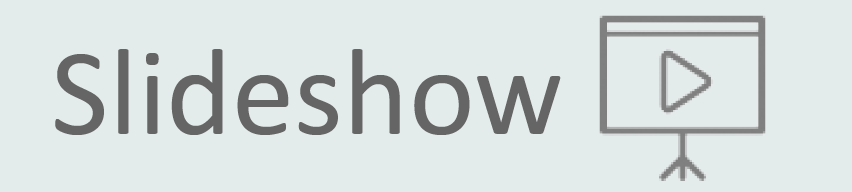 Exercise After Burn Injury
8
Health Eating After Burn – Adults
https://msktc.org/burn-topics/healthy-eating-adults
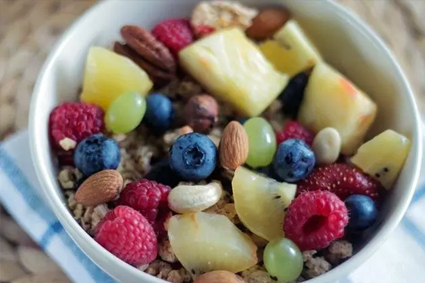 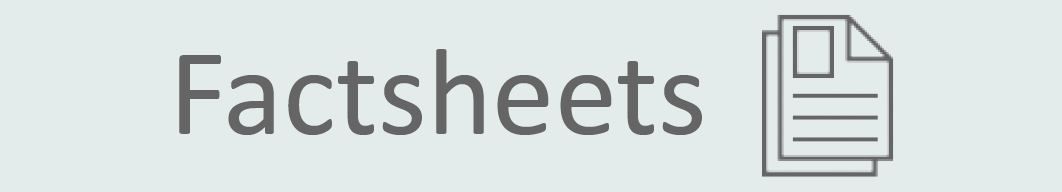 • Healthy Eating After Burn Injury – For Adults
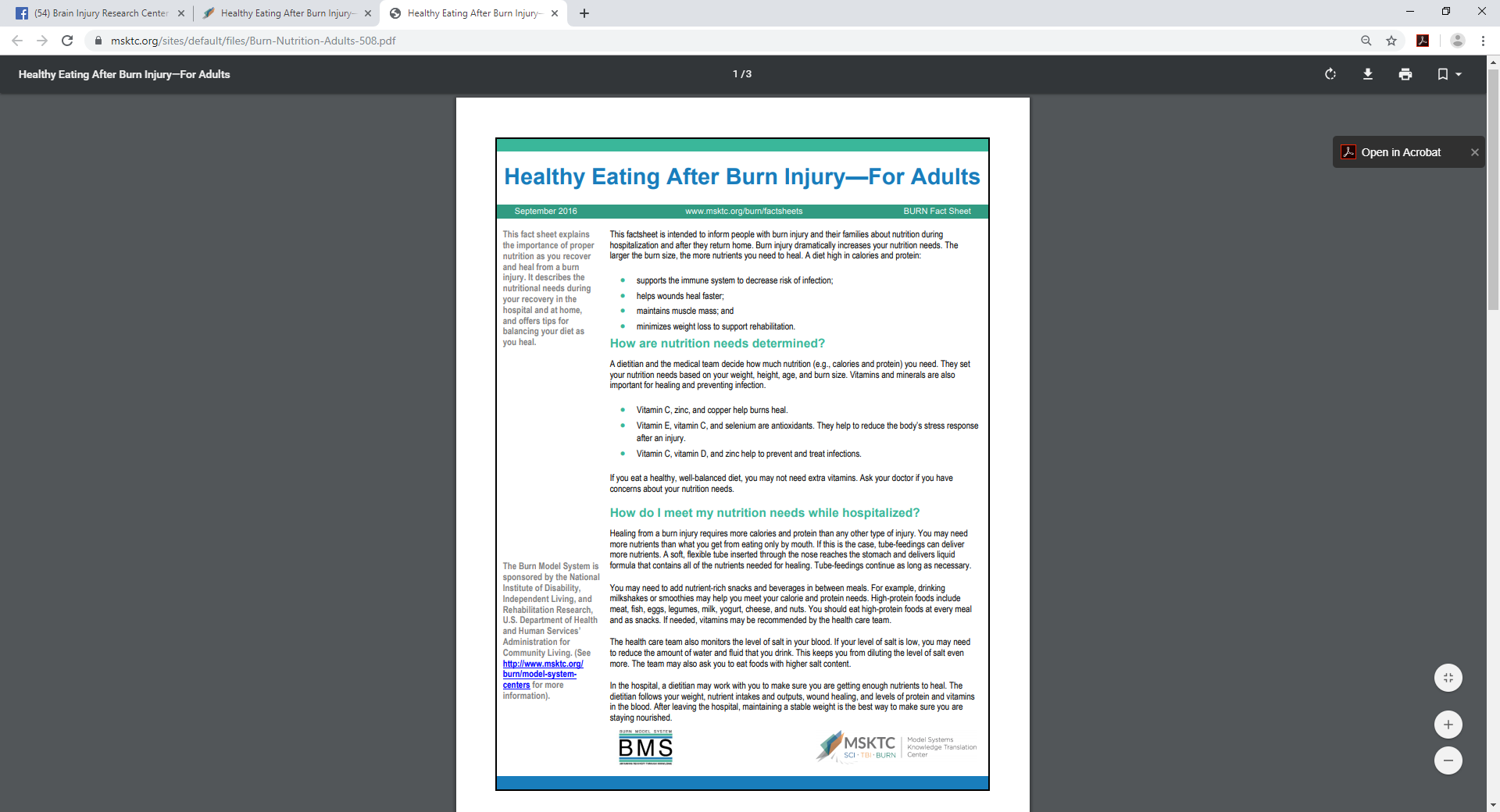 9
Health Eating After Burn – Kids
https://msktc.org/burn-topics/healthy-eating-kids
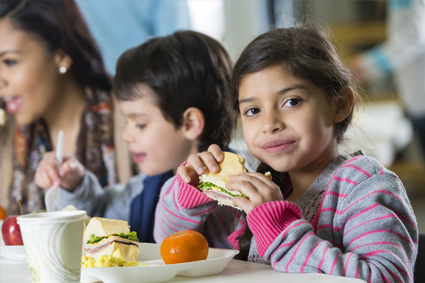 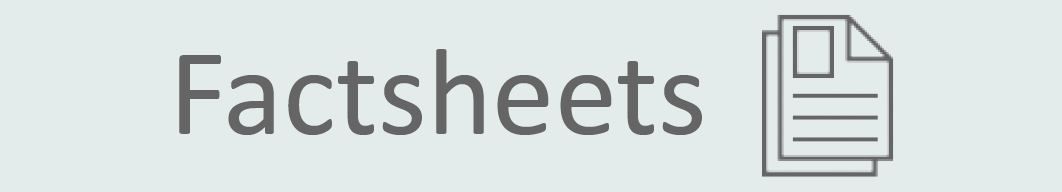 • Healthy Eating For Kids with Burn Injury
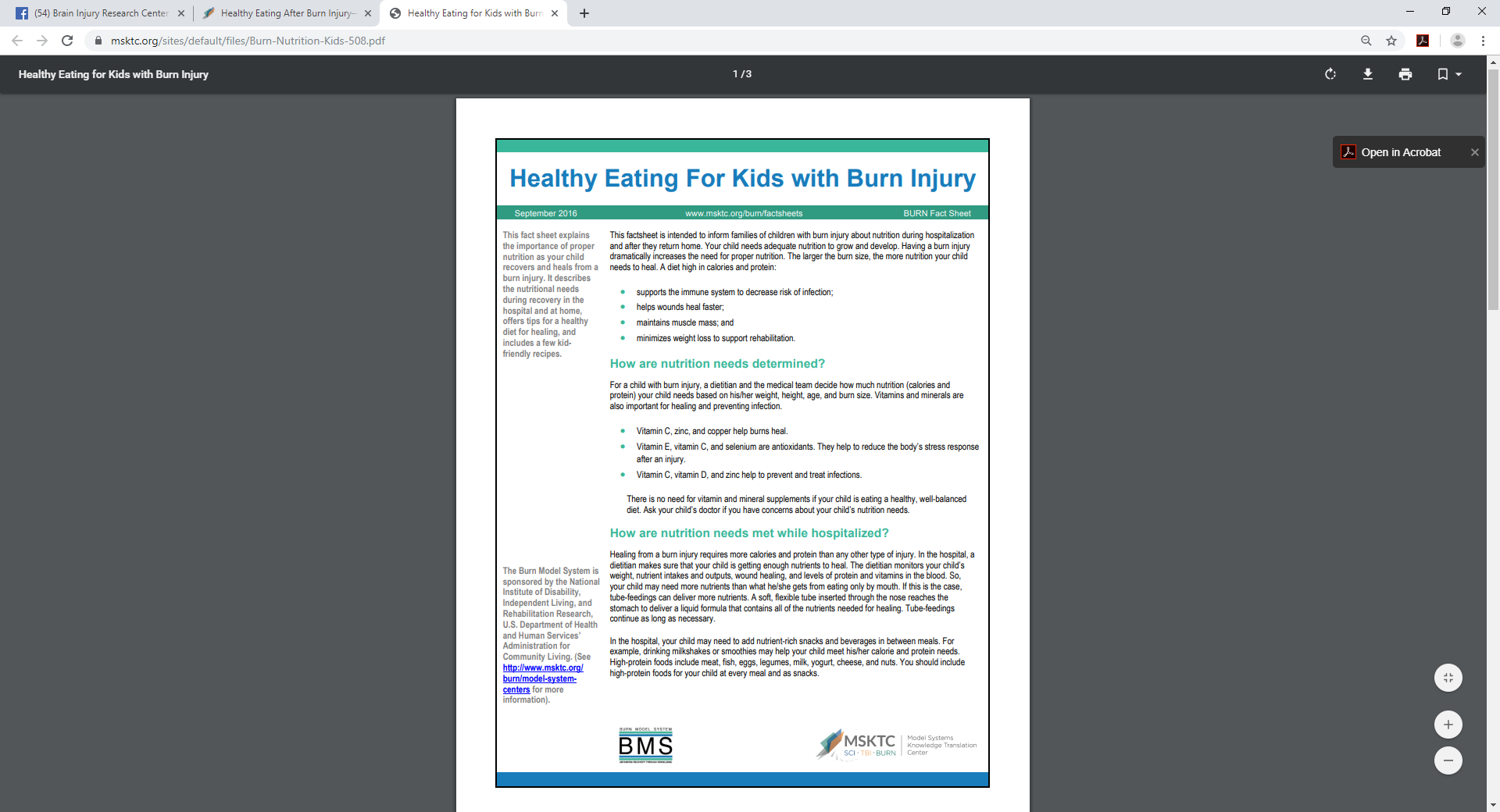 10
Itchy Skin After Burn Injury
https://msktc.org/burn-topics/itchy-skin-after-burn-injury
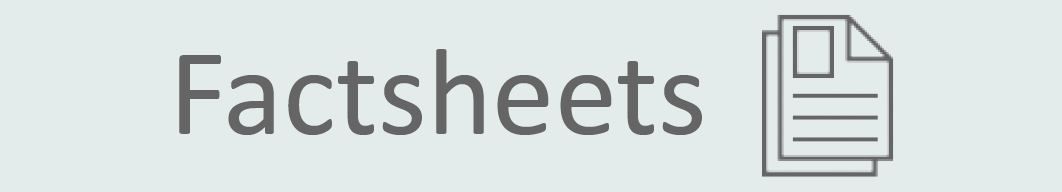 • Itchy Skin After Burn Injury
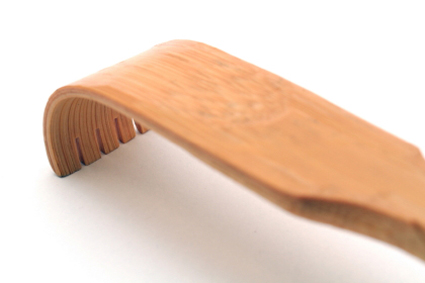 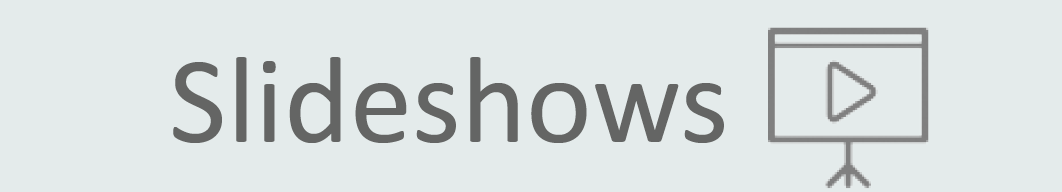 • Itchy Skin After Burn Injury
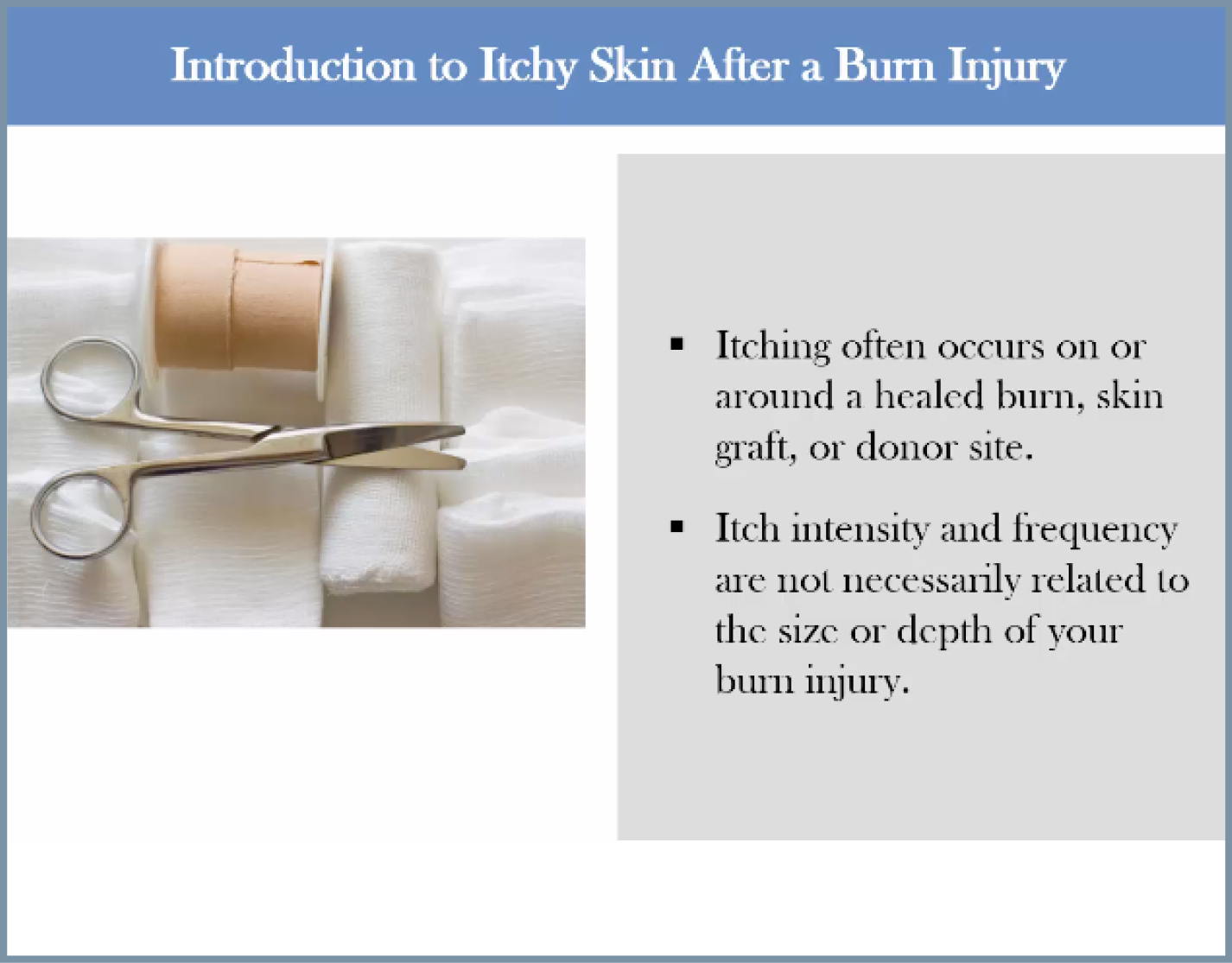 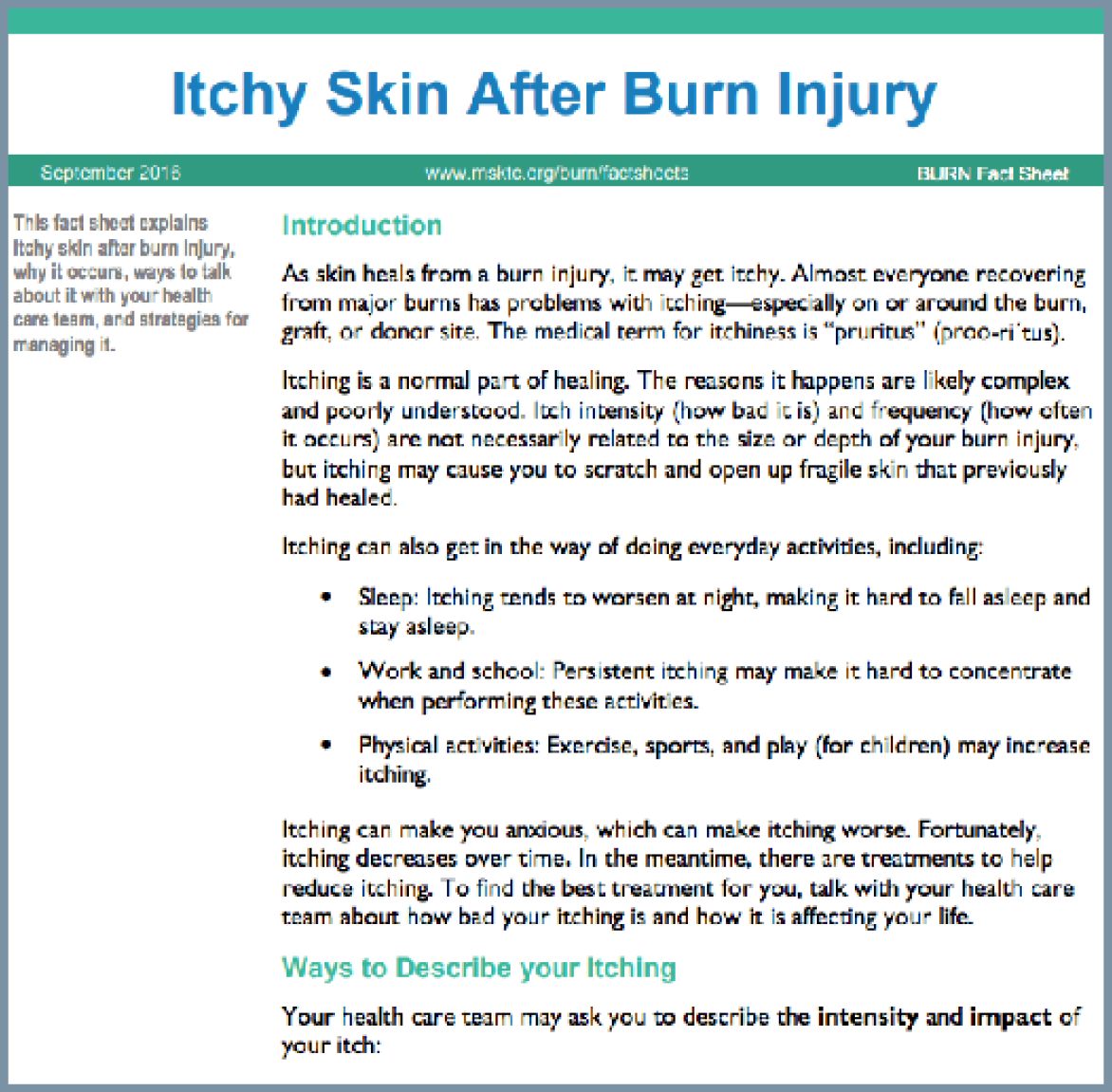 11
Managing Pain After Burn Injury
https://msktc.org/burn-topics/managing-pain
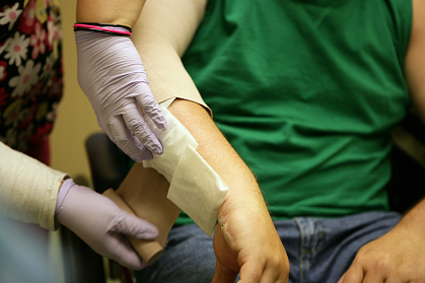 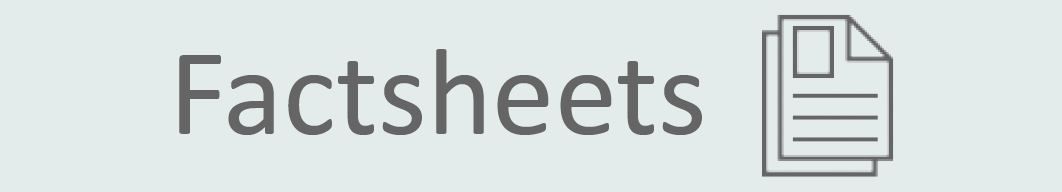 • Managing Pain After Burn Injury
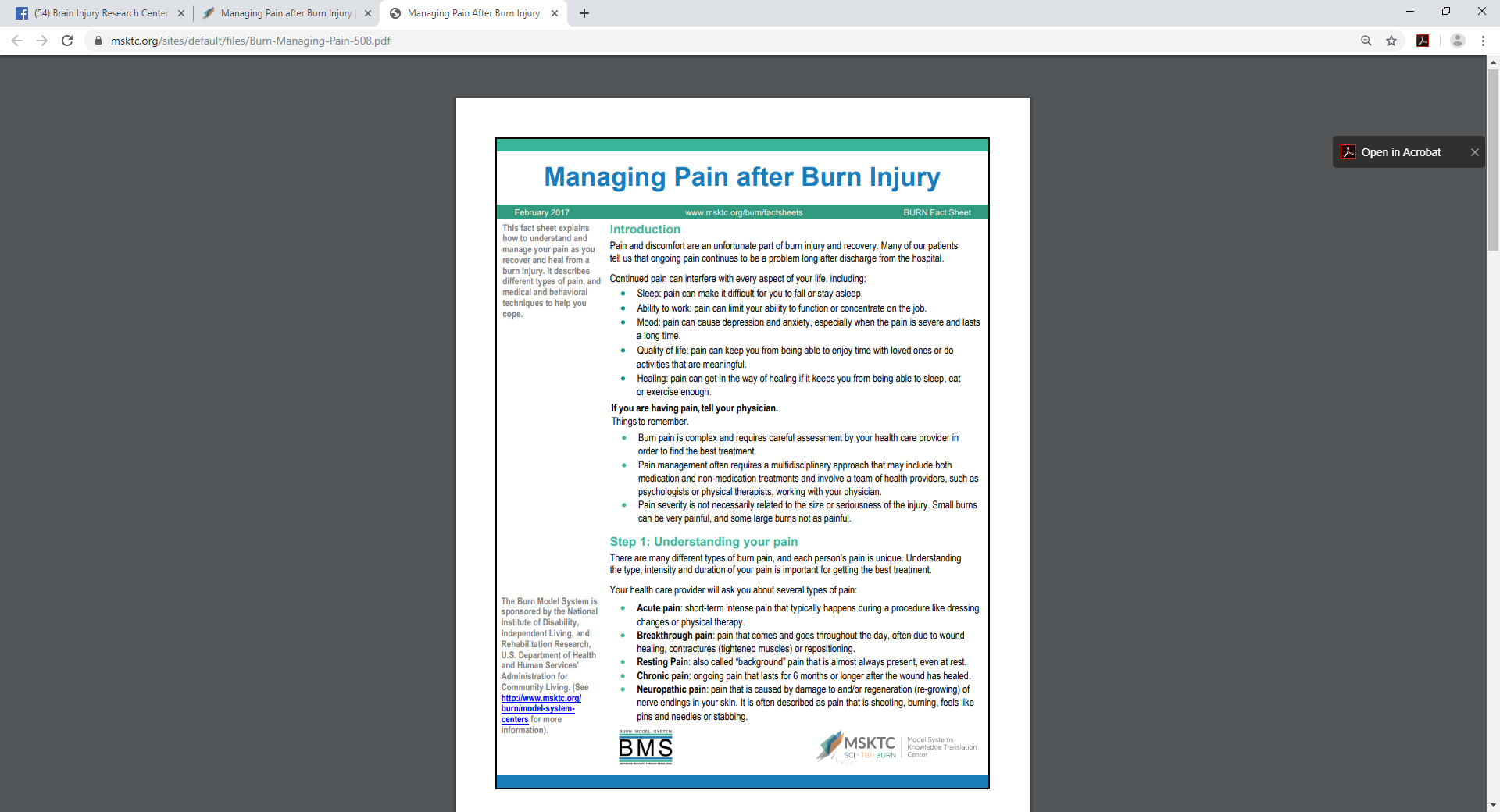 12
Outpatient Opioid Management for Adult Burn Survivors
https://msktc.org/burn-topics/outpatient-opioid-management-adult-burn-survivors
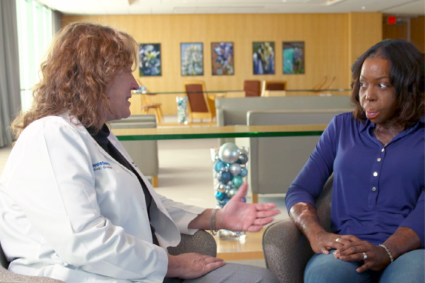 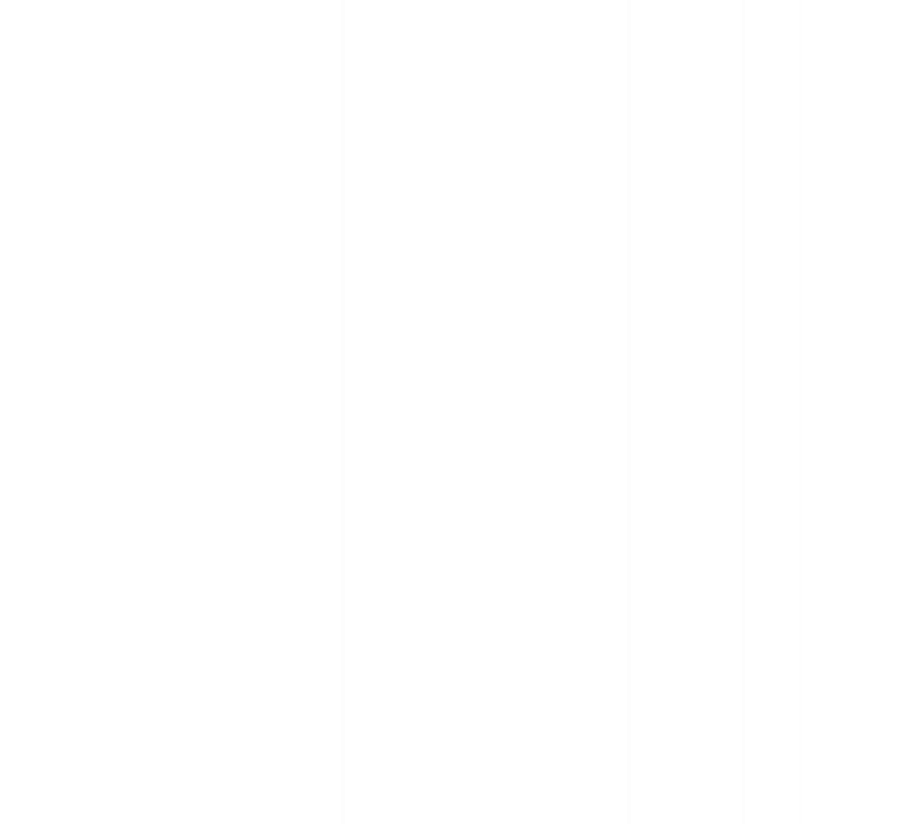 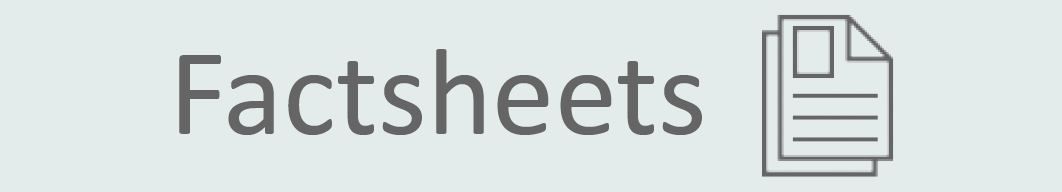 • Outpatient Opioid Management for Adult Burn Survivors
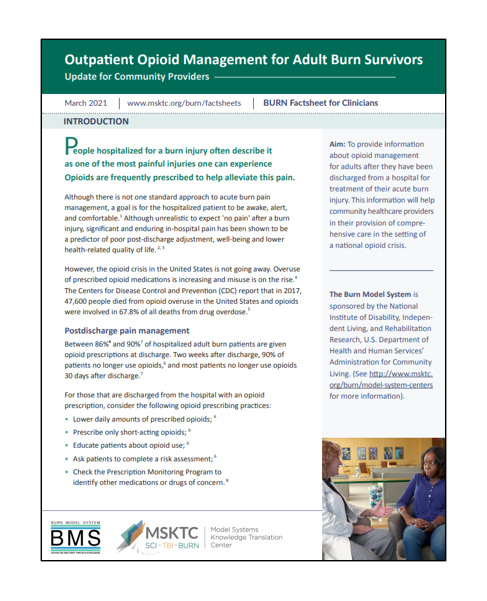 13
Psychological Distress After Burn
https://msktc.org/burn-topics/psychological-distress
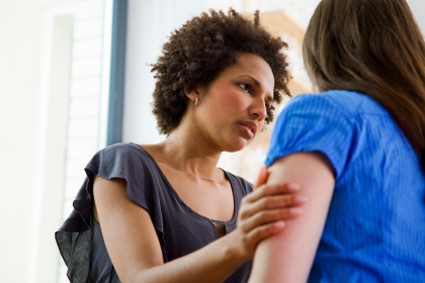 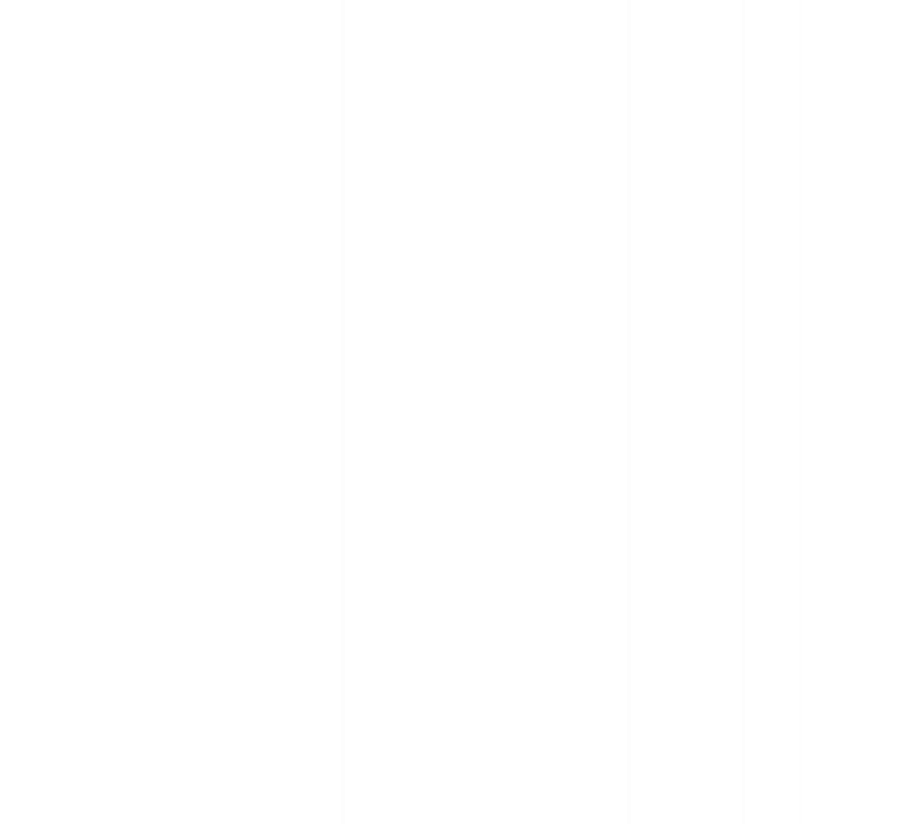 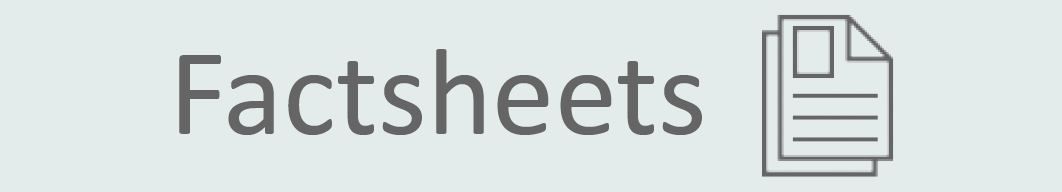 • Psychological Distress After Burn
Injury
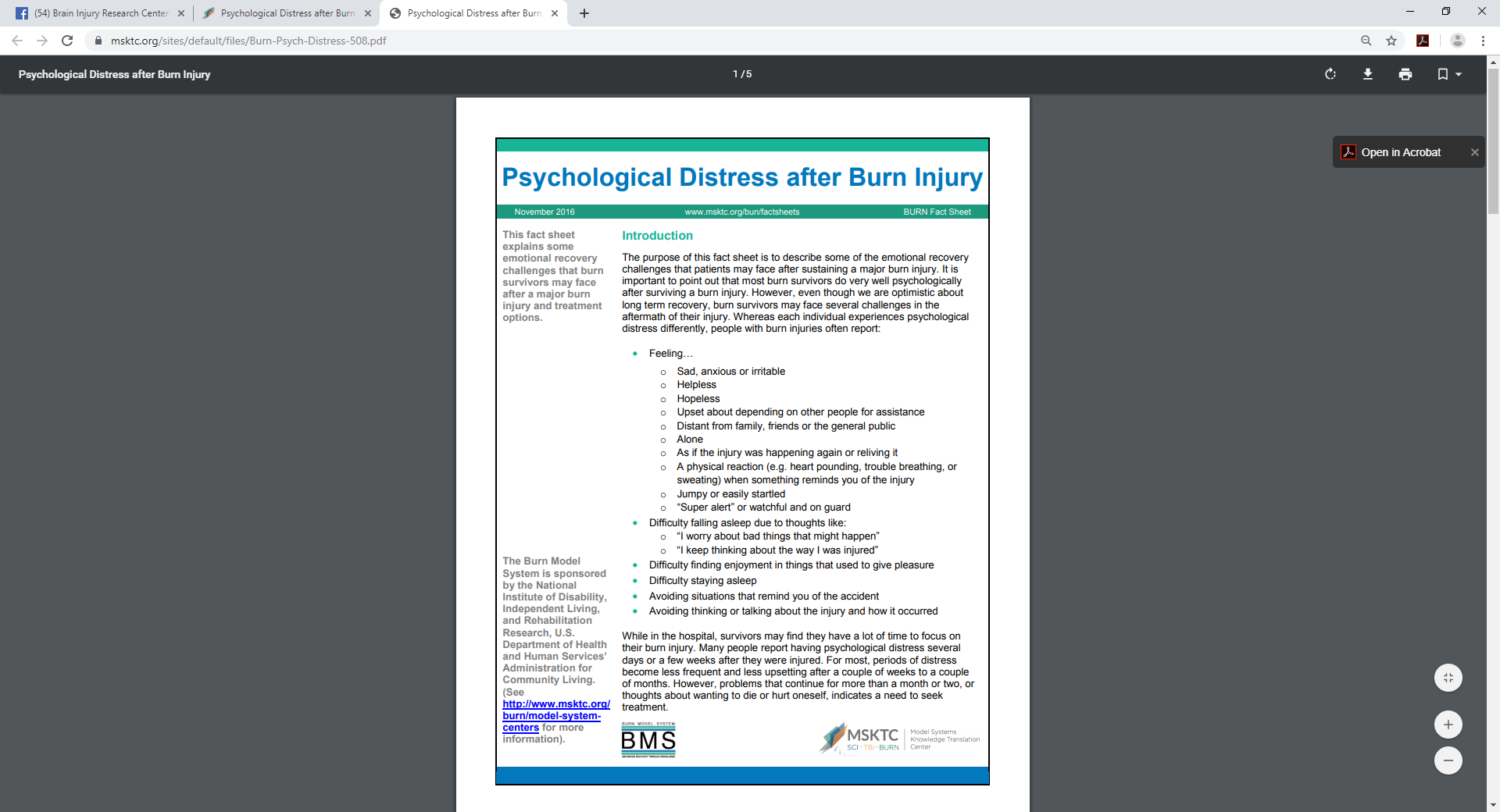 14
PTSD After Burn Injury
https://msktc.org/burn-topics/ptsd
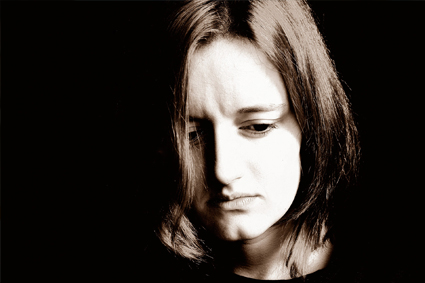 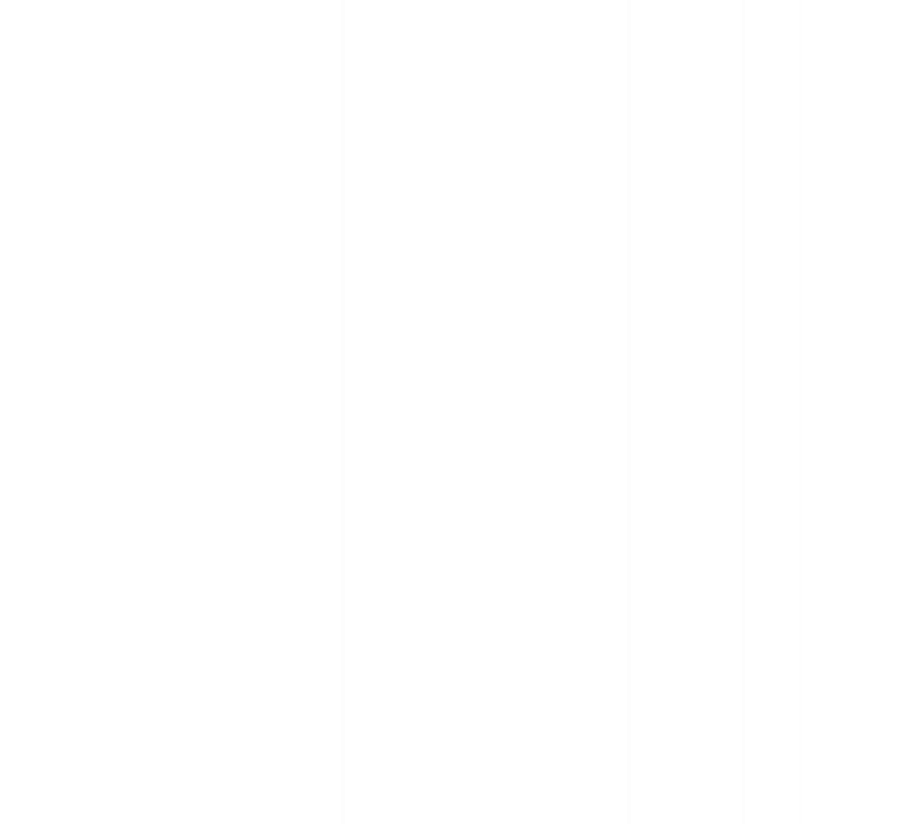 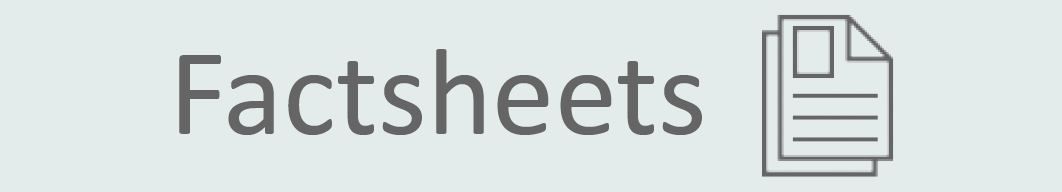 • Post-Traumatic Stress Disorder (PTSD) After Burn Injury
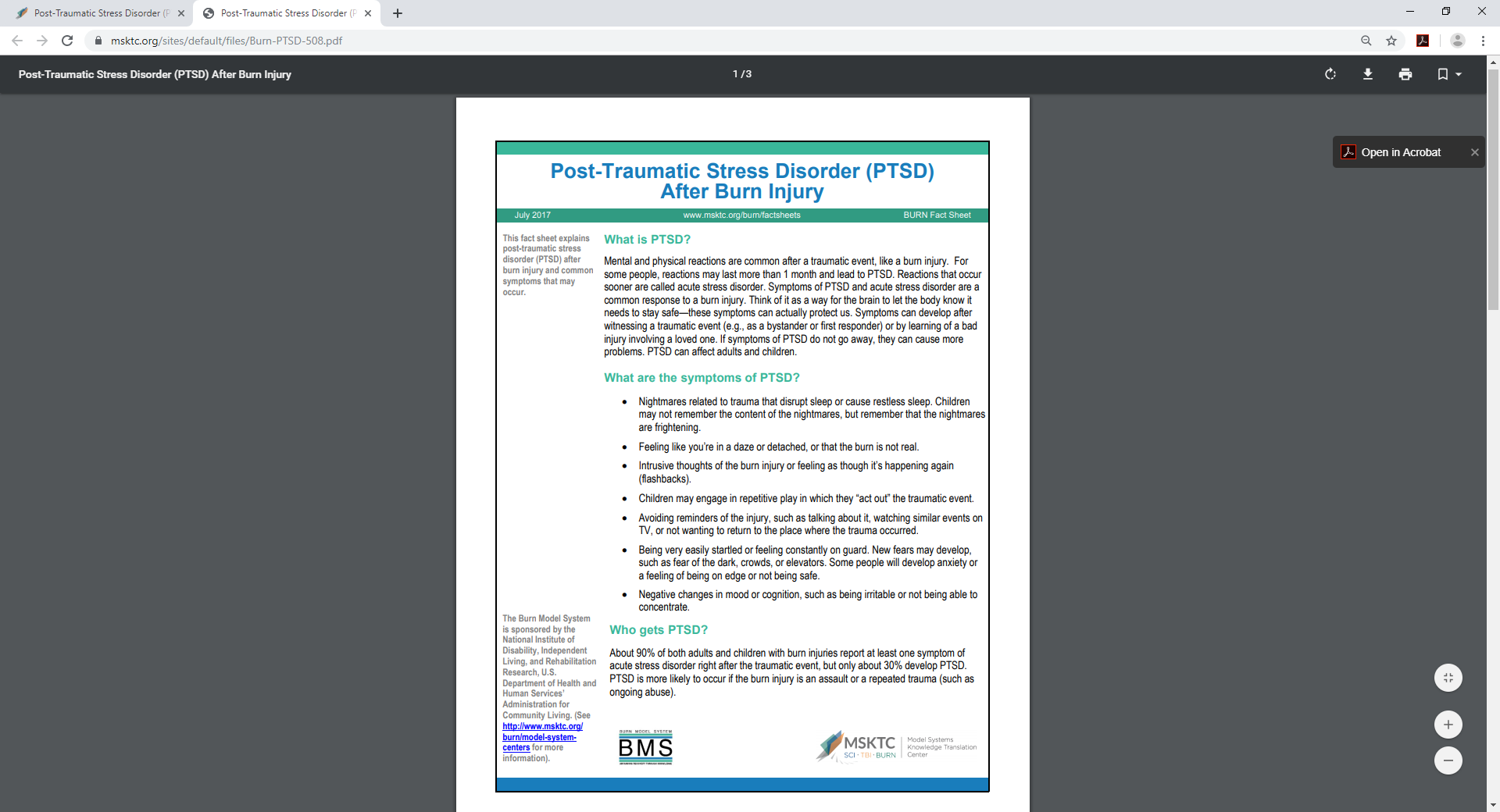 15
Resilience After Burn Injury
https://msktc.org/burn-topics/resilience
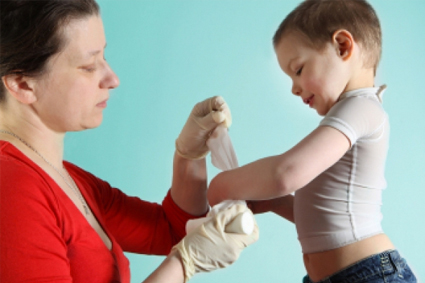 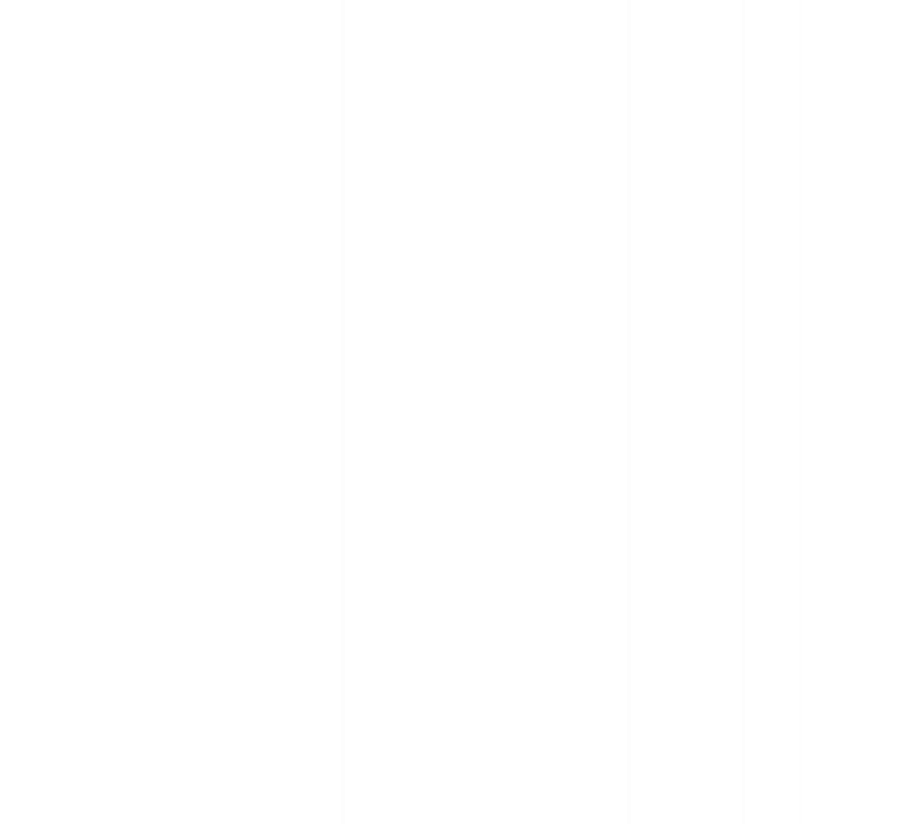 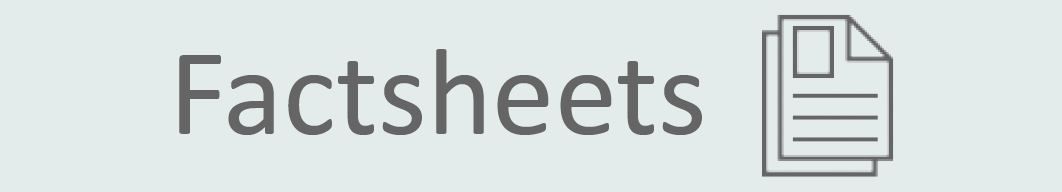 • Help Your Child Recover- Build Your Child's Resilience After Burn Injury
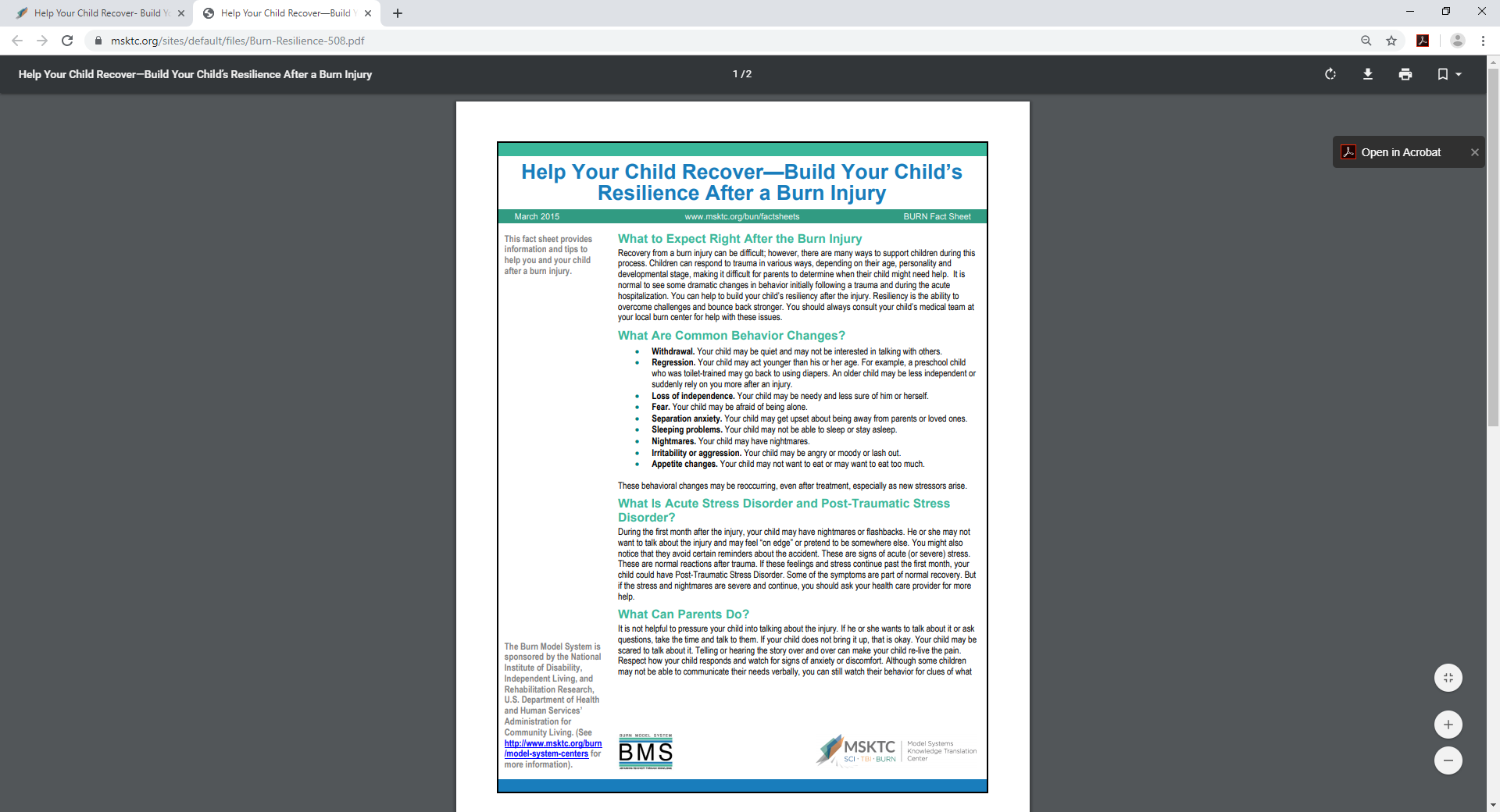 16
Return to School After Burn Injury
https://msktc.org/burn-topics/return-school
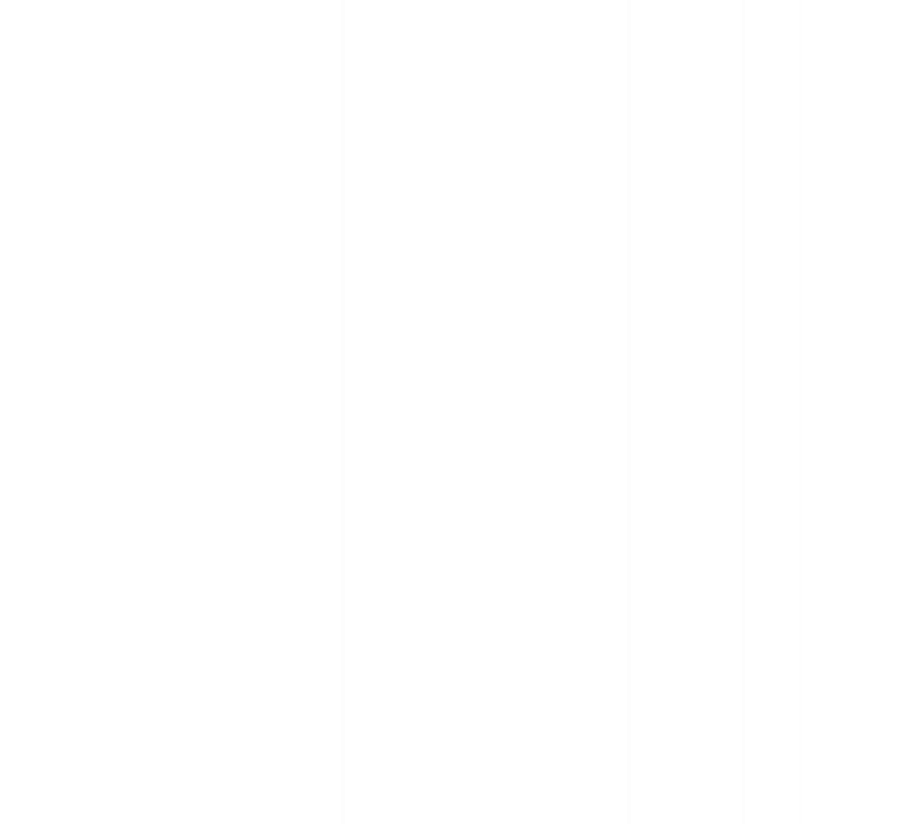 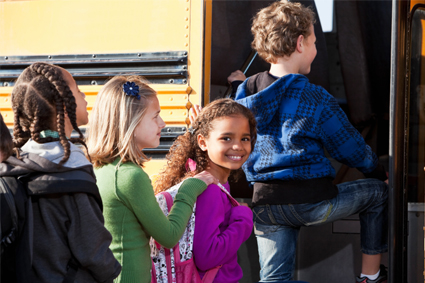 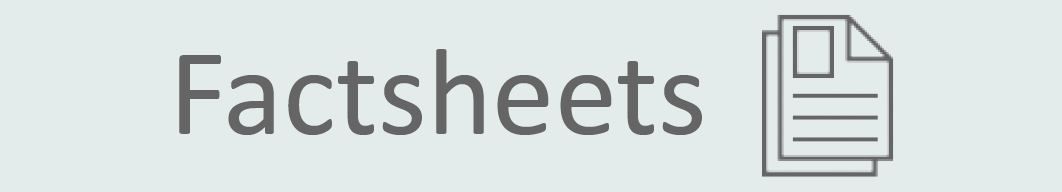 • Going Back to School After a Major Burn Injury
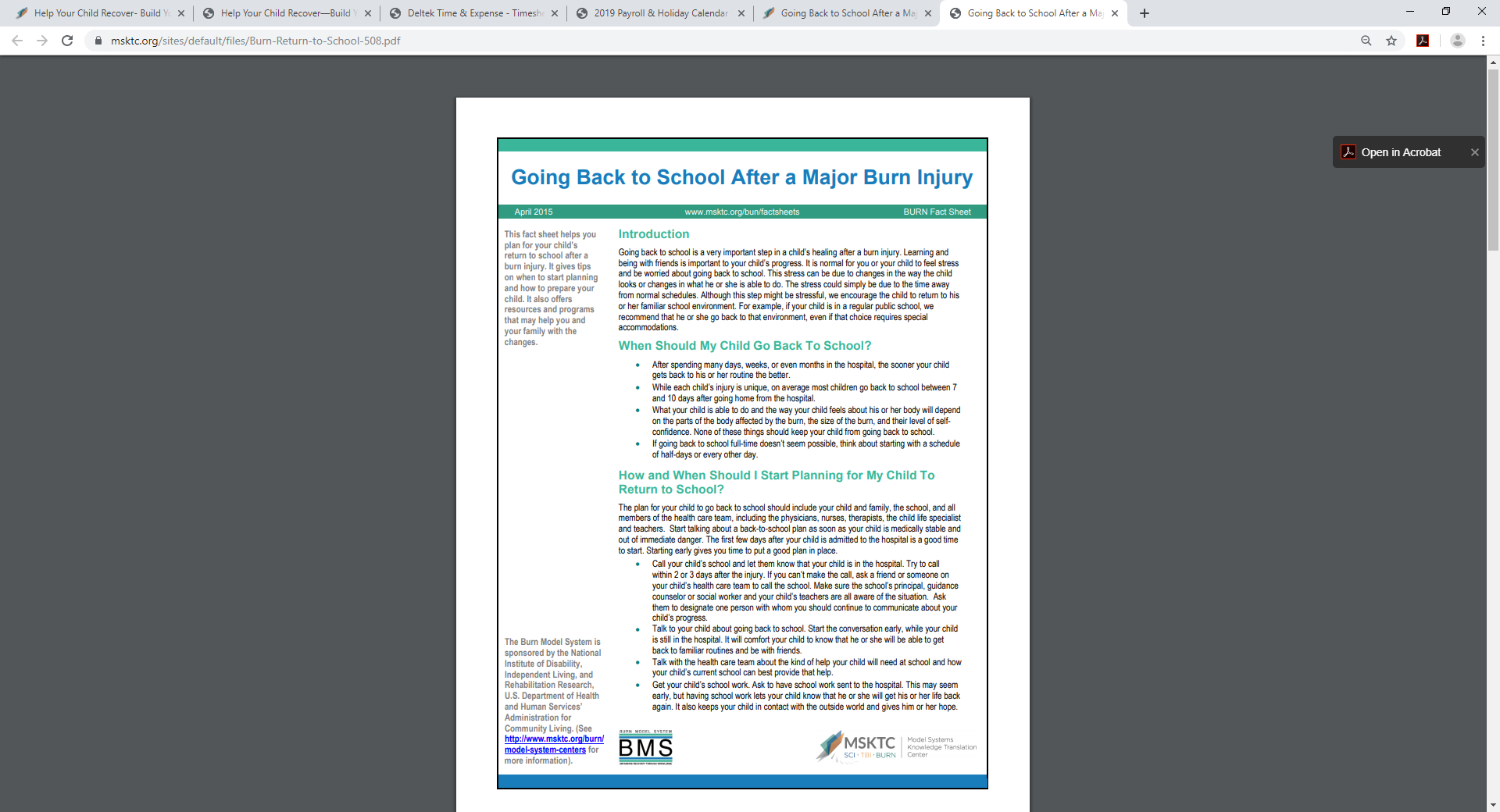 17
Scar Management After Burn Injury
https://msktc.org/burn-topics/scar-management
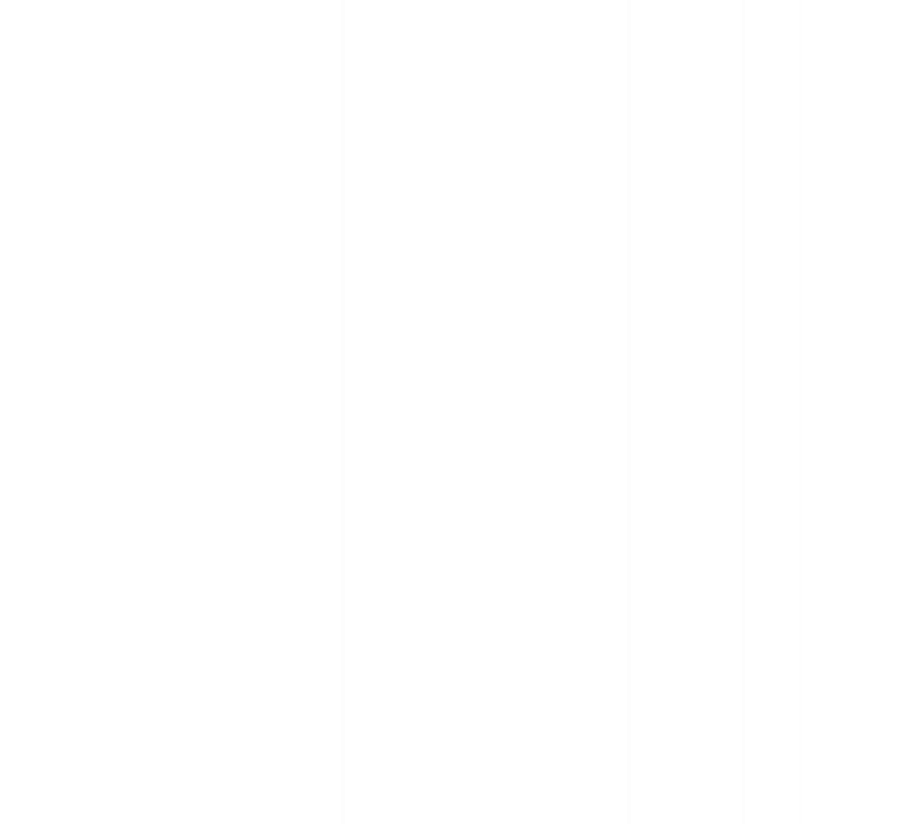 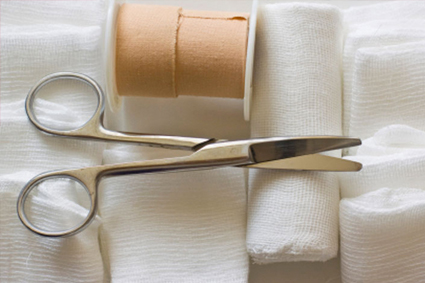 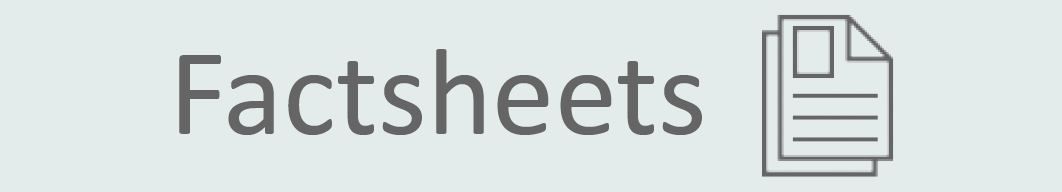 • Scar Management After Burn Injury
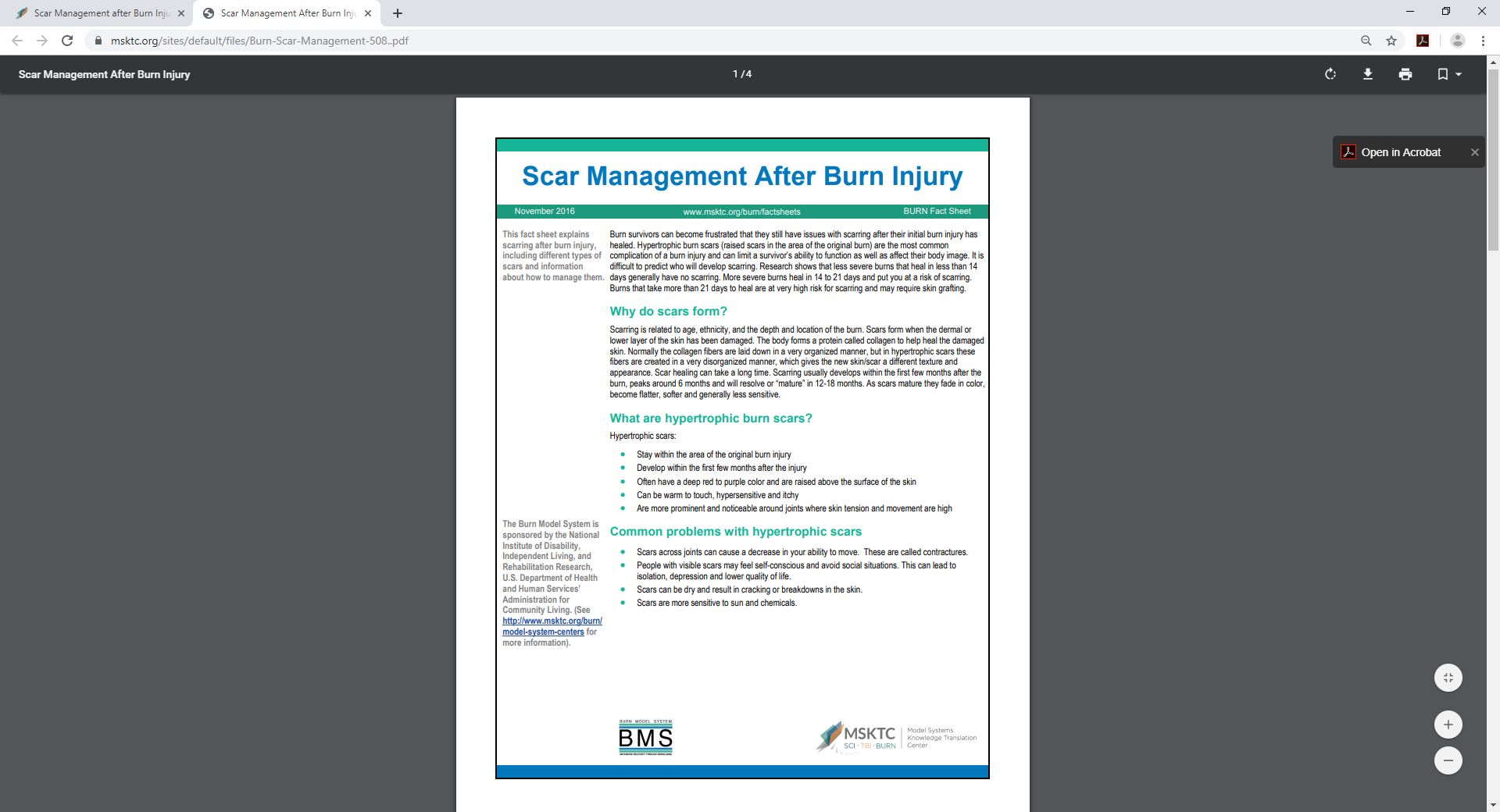 18
Sexuality and Intimacy After Burn Injury
https://msktc.org/burn-topics/sexuality-and-intimacy
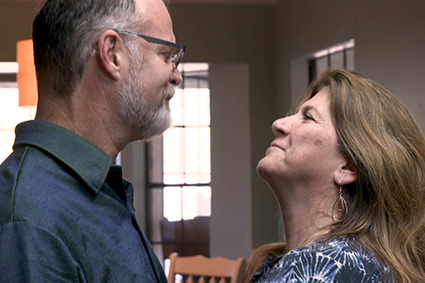 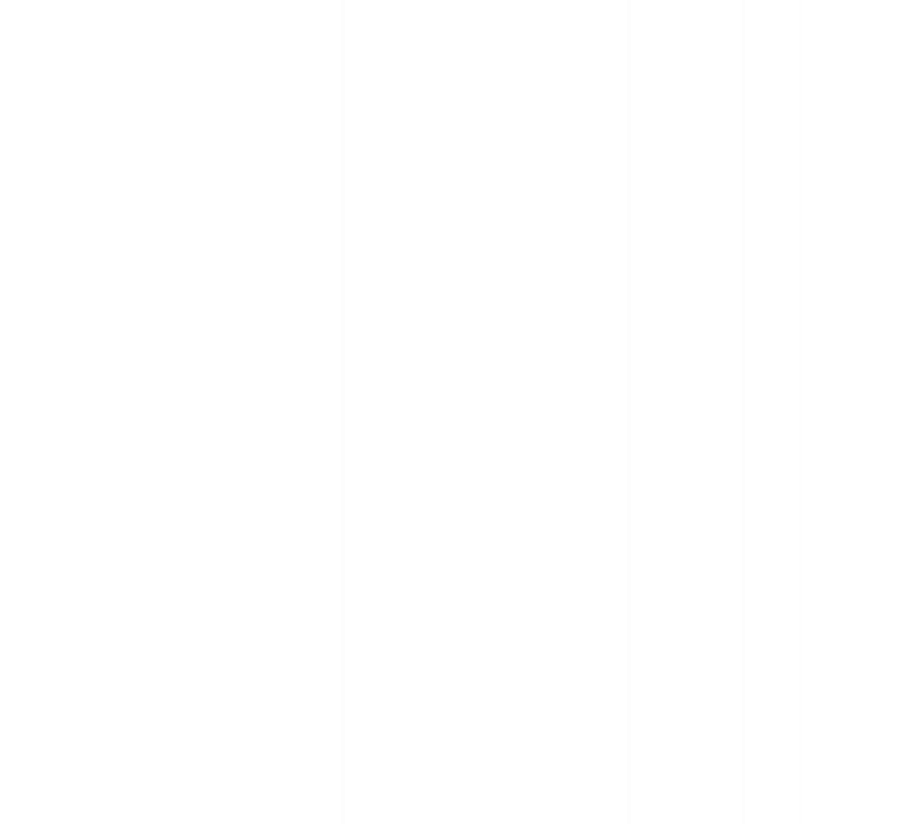 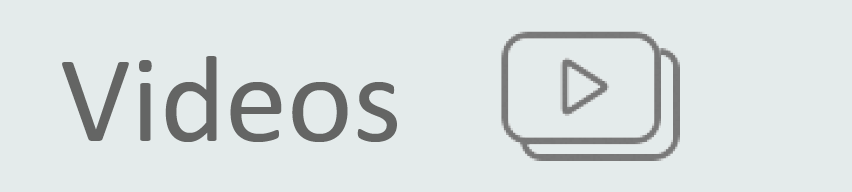 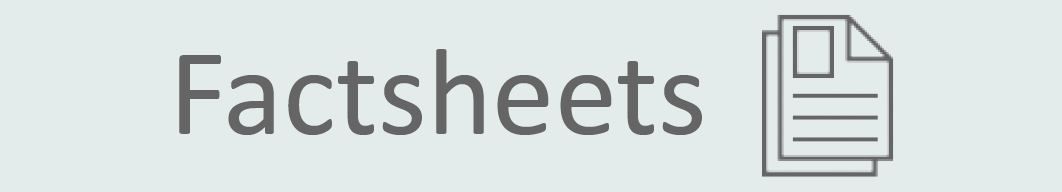 • Sexuality and Intimacy After Burn Injury
Breaking the Taboo
Caregiving’s Impact on Intimacy 
Challenges to Sexuality
Dating and Hidden Burns
Physical Factors
Intimacy and Changes in Skin Sensation
Learn to Love Your New Body
Myths About Sex After Burn 
Returning to Sex After Burn
Scar Management & Sexuality
Sex is not Just Intercourse
Sexuality & Intimacy After Burn 
Supporting Emotional Intimacy
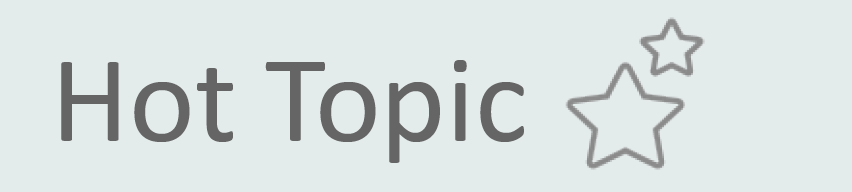 • Sexuality and Intimacy After Burn Injury
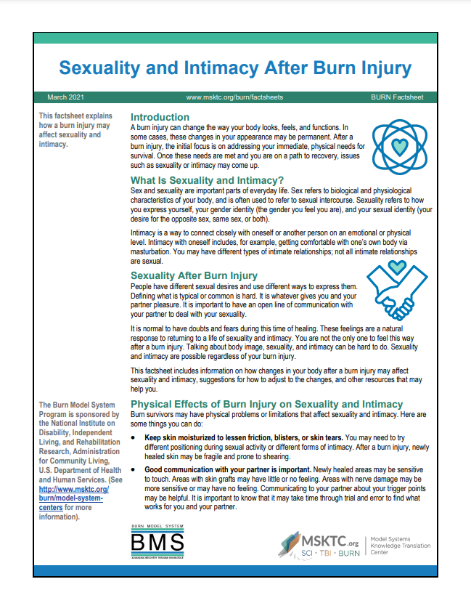 19
Sleep Problems After Burn Injury
https://msktc.org/burn-topics/sleep-problems
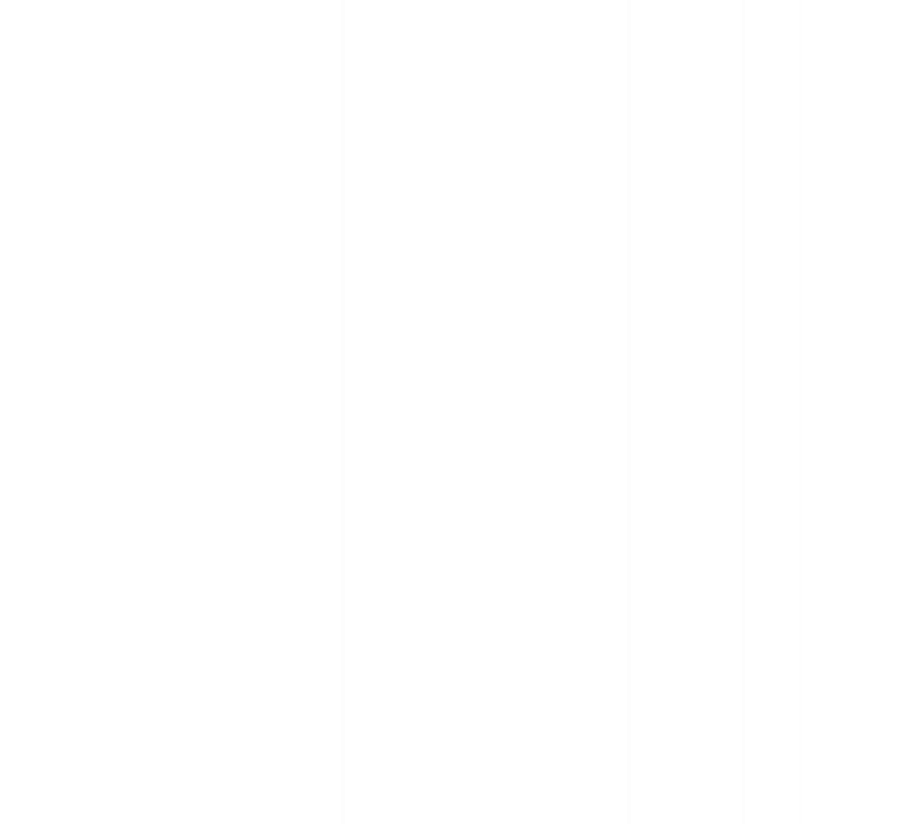 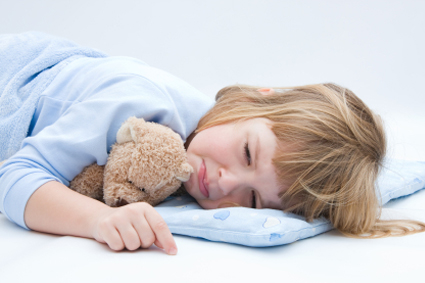 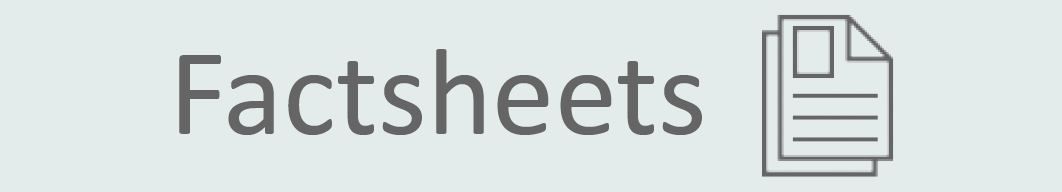 • Sleep Problems After Burn Injury
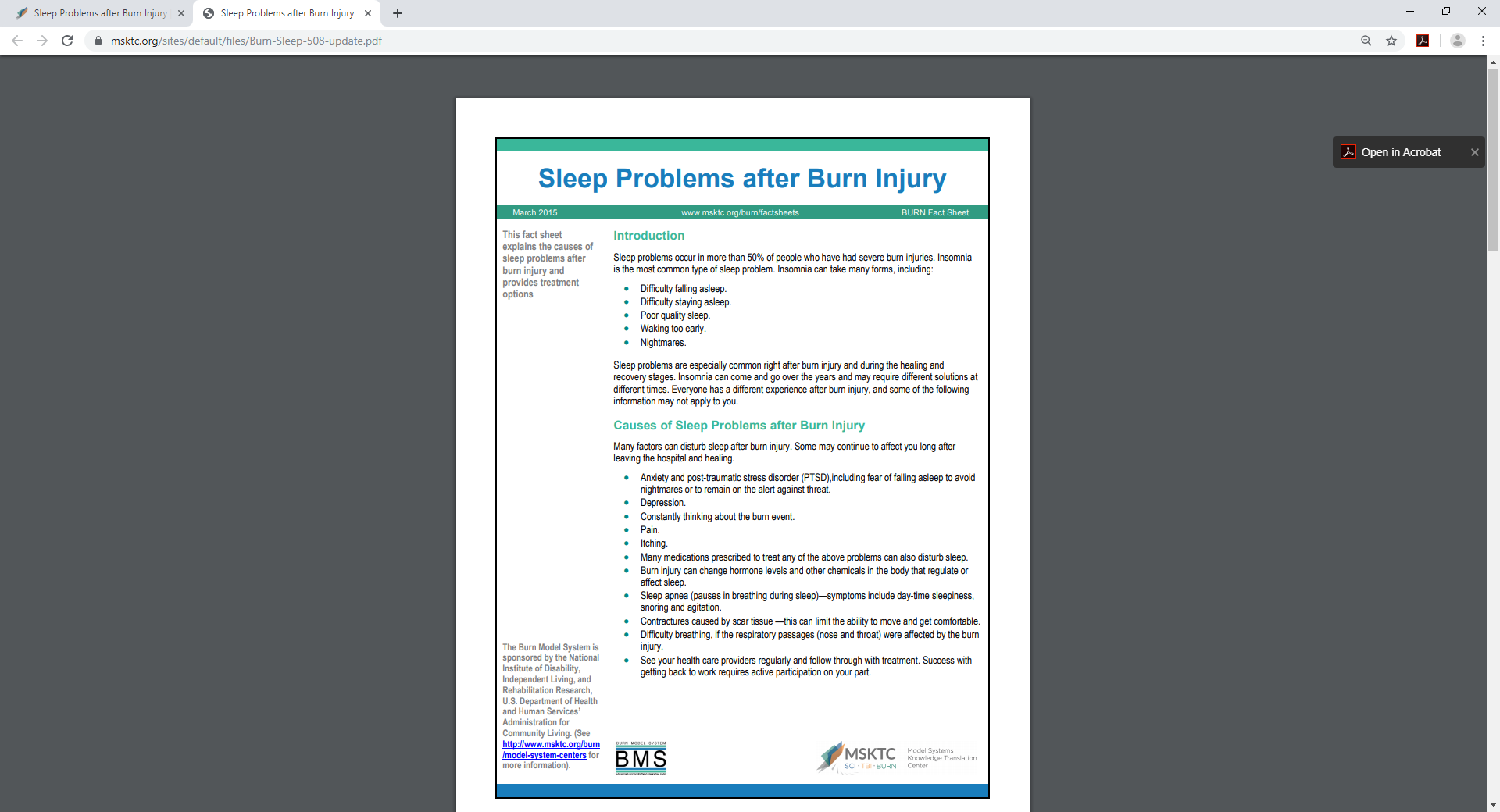 20
Social Interaction After Burn
https://msktc.org/burn-topics/social-interaction-after-burn-injury
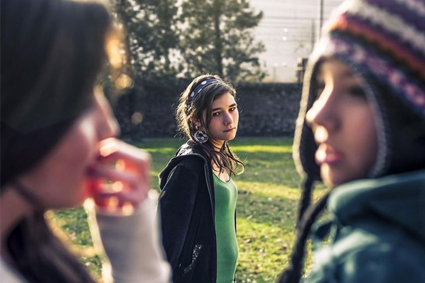 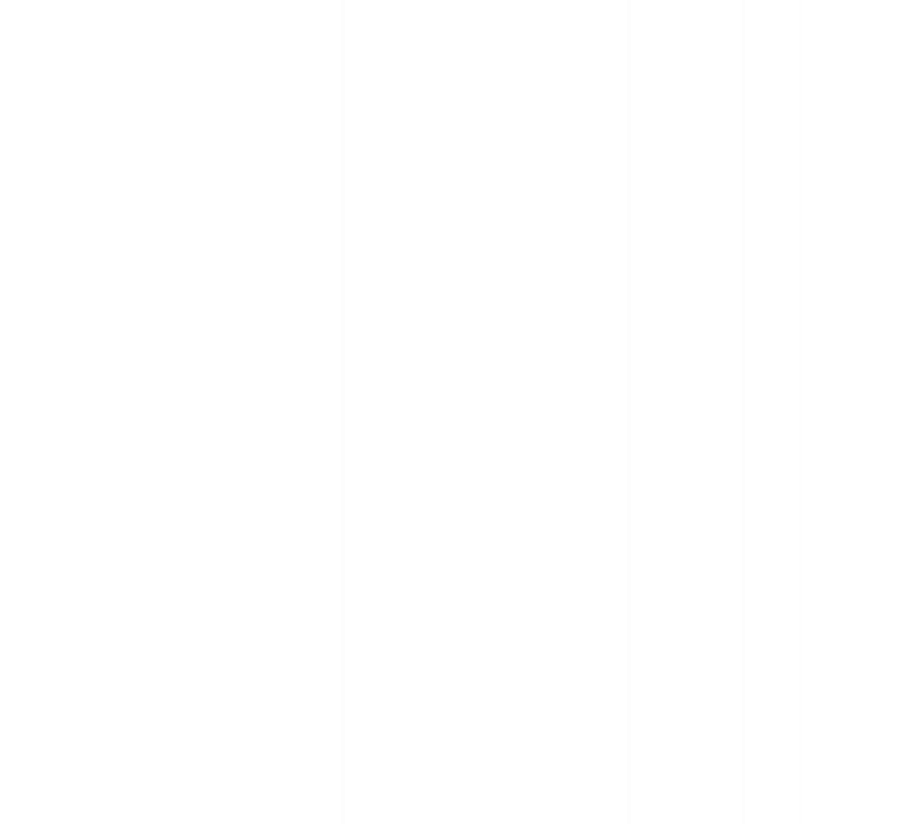 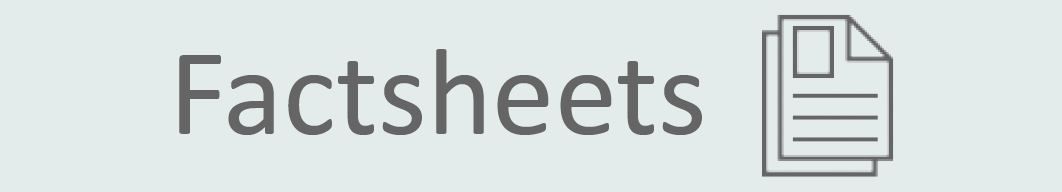 • Social Interaction After Burn Injury
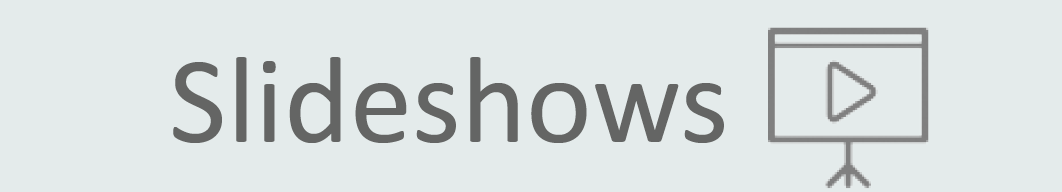 • Social Interaction After Burn Injury
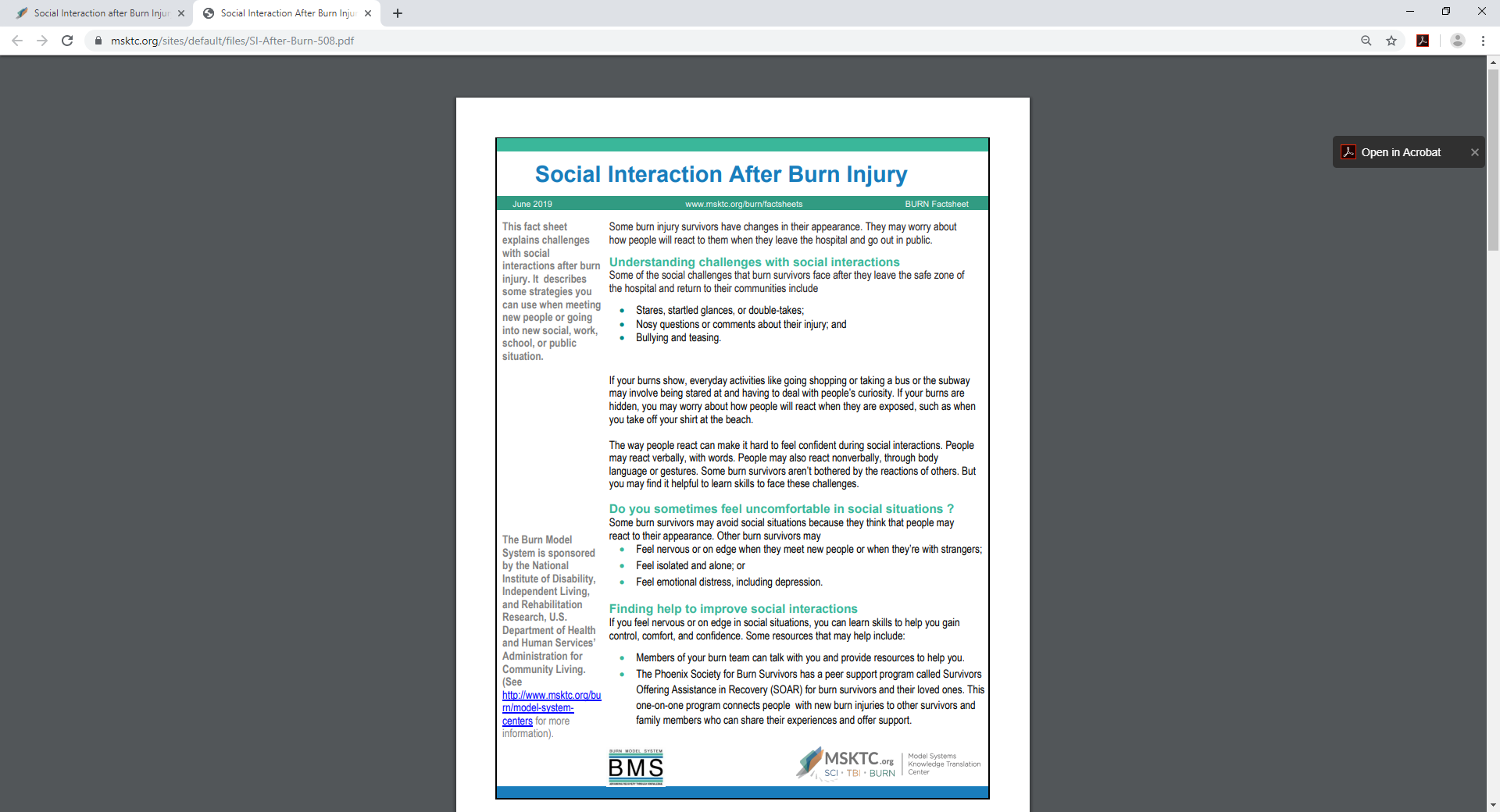 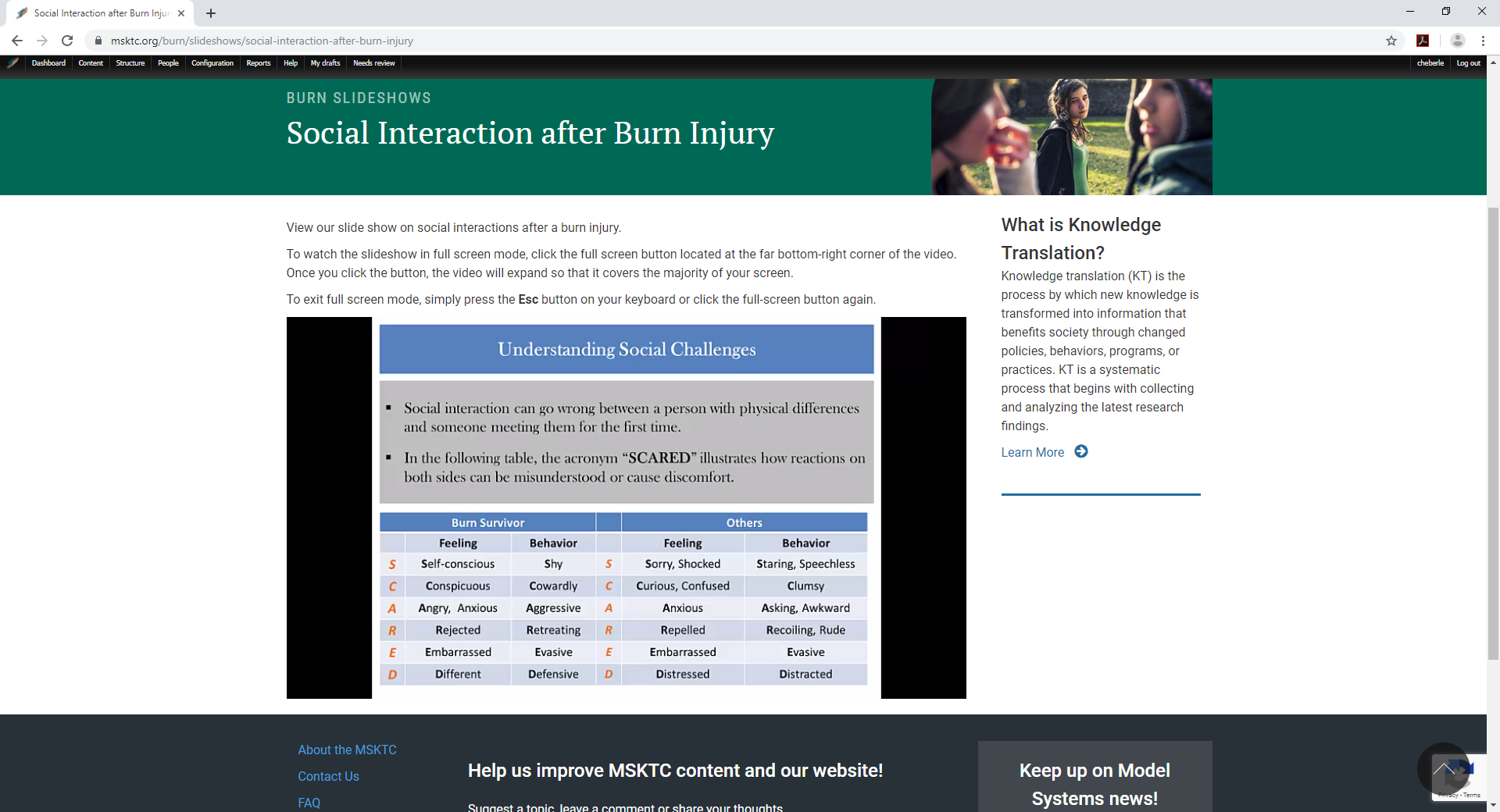 21
Sun Protection After Burn Injury
https://msktc.org/burn-topics/sun-protection-after-burn-injury
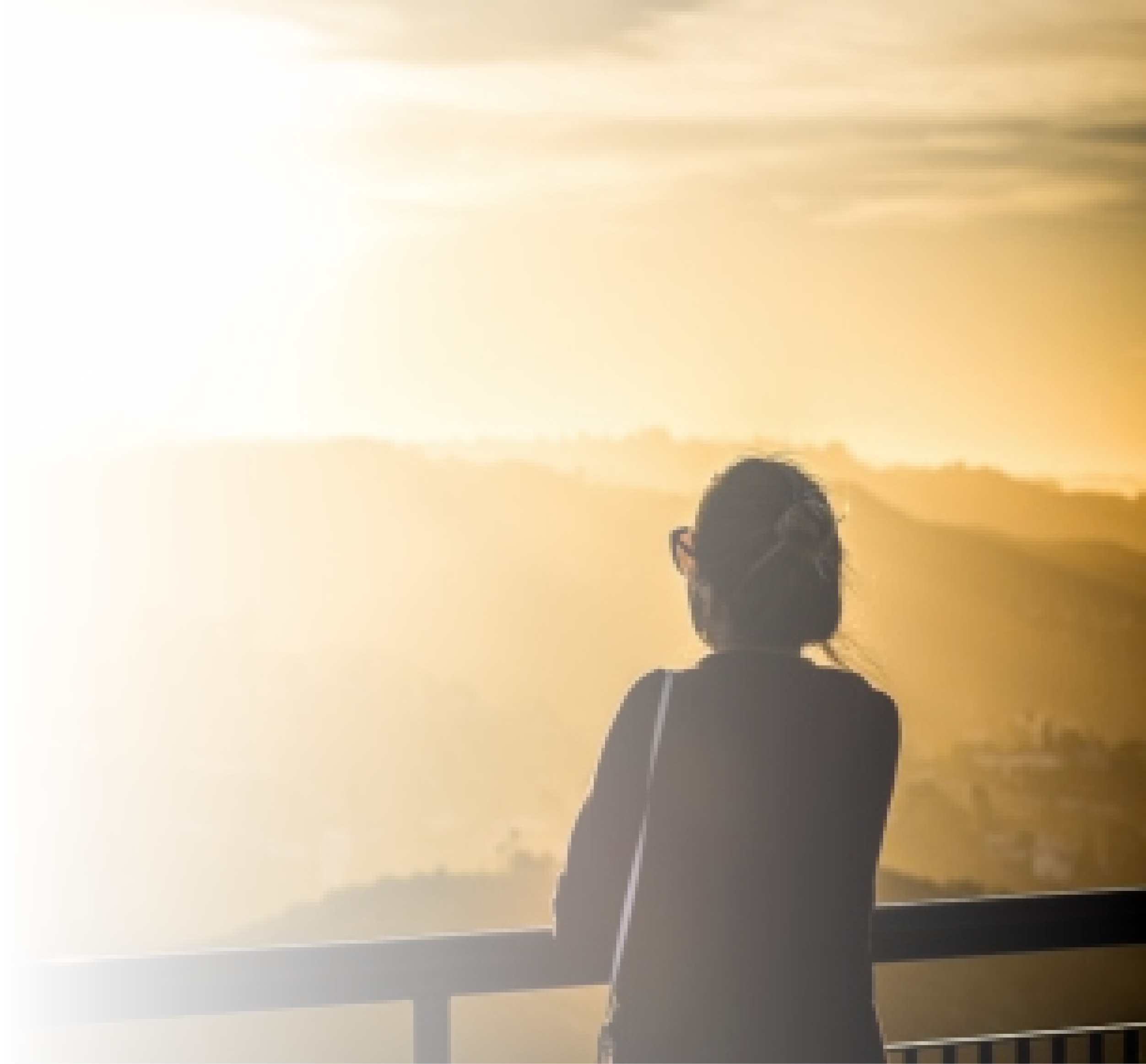 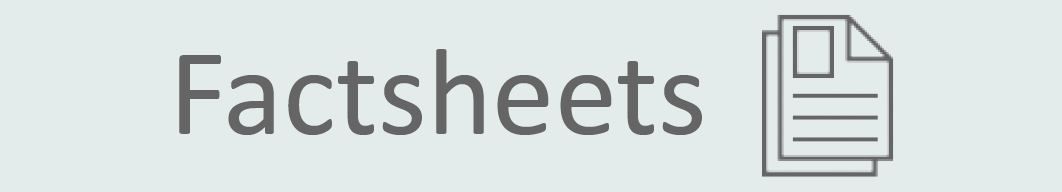 • Sun Protection After Burn Injury
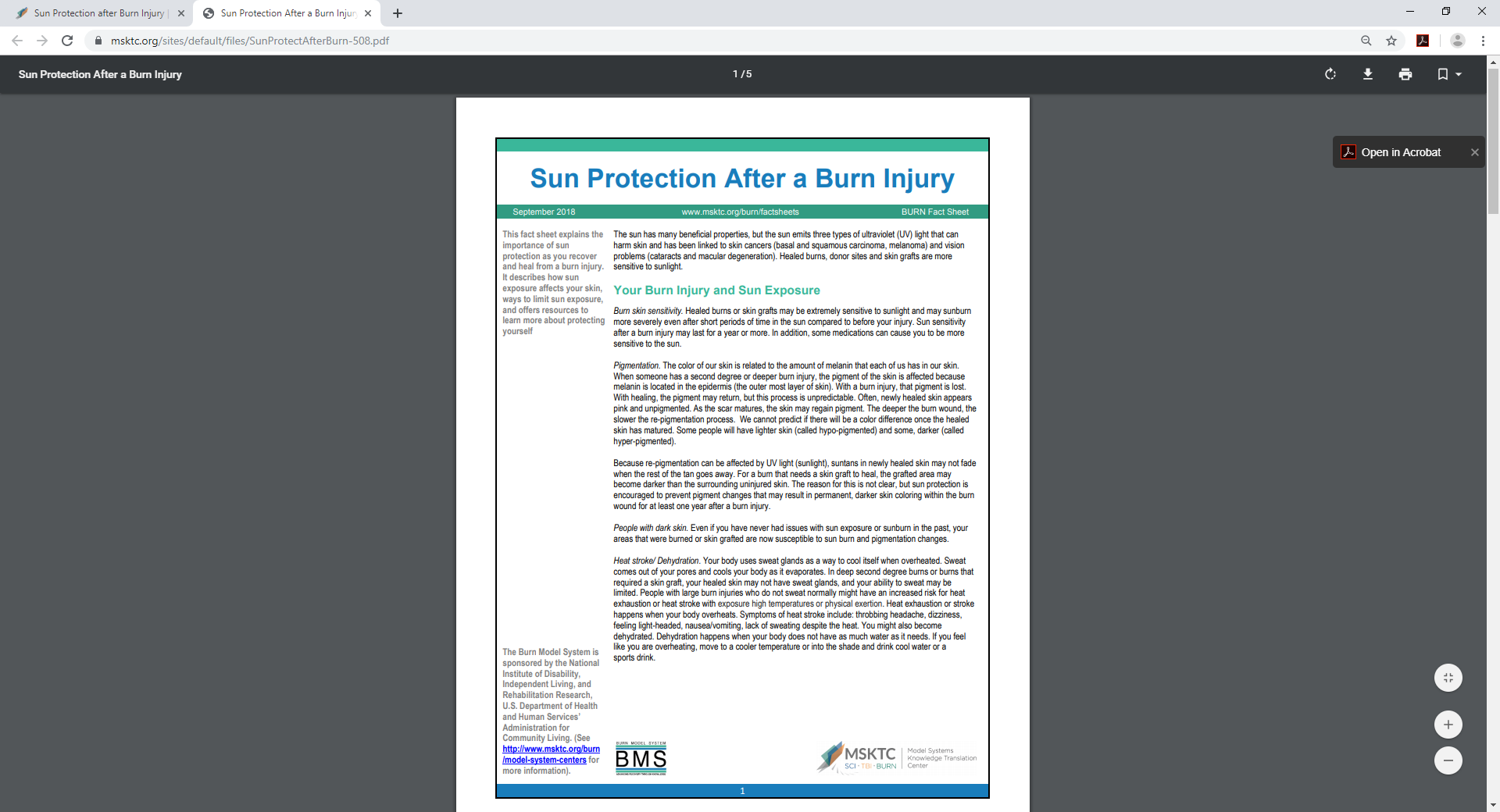 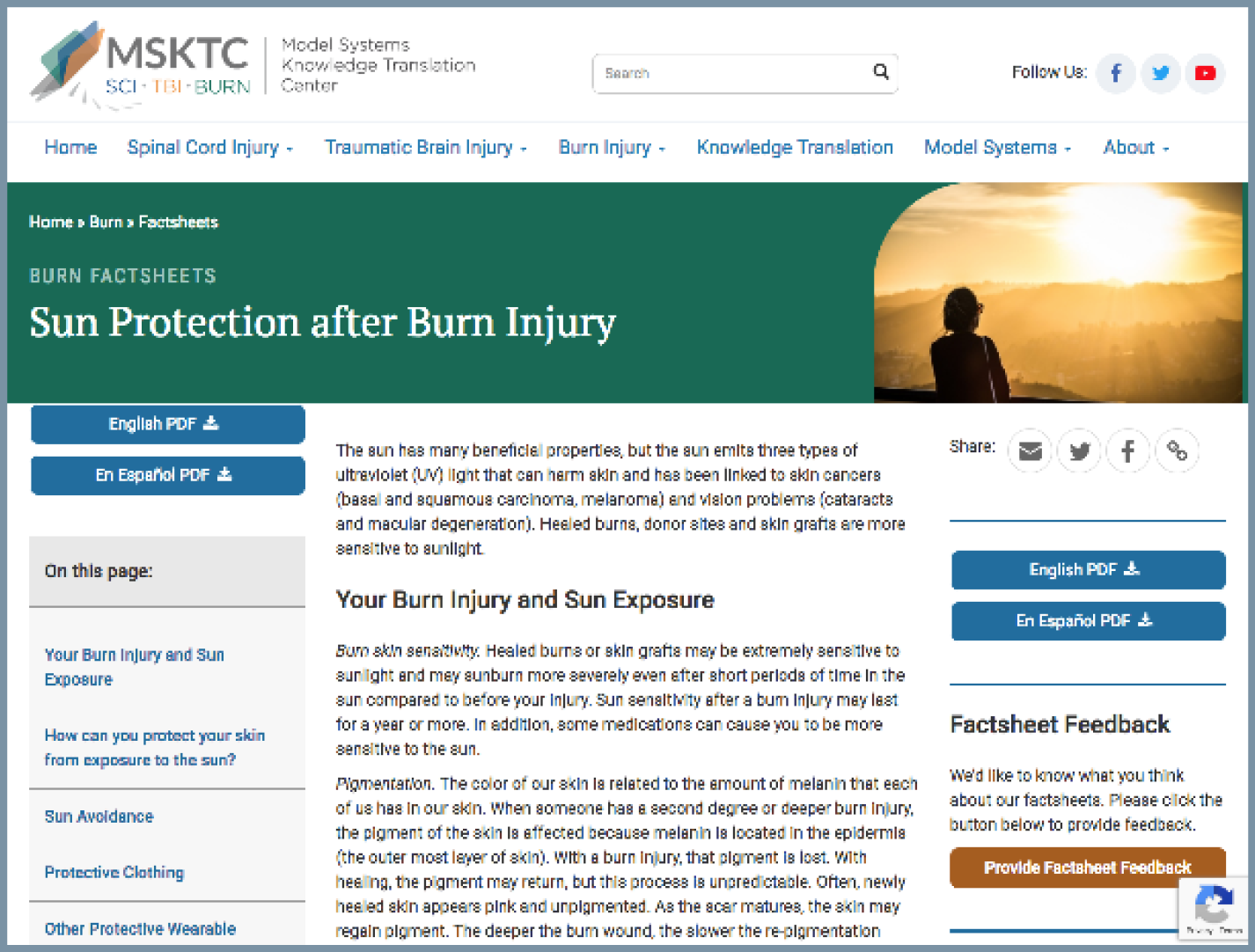 22
Understanding and Improving Body Image
https://msktc.org/burn-topics/understanding-and-improving-body-image-after-burn-injury
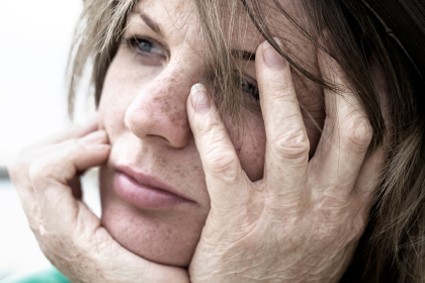 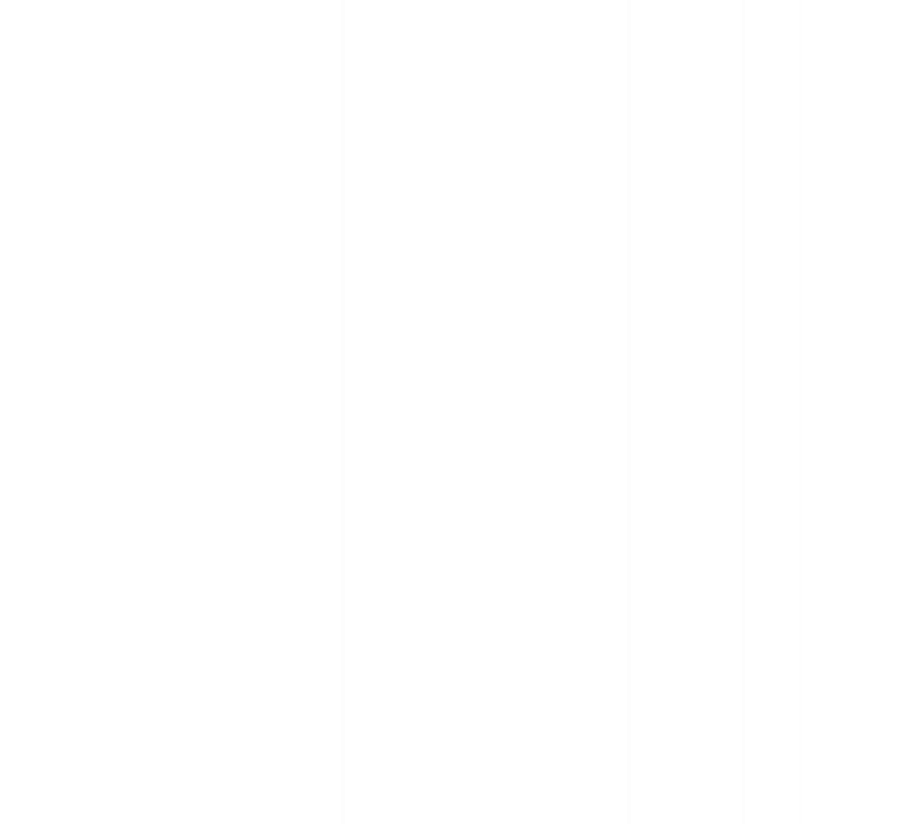 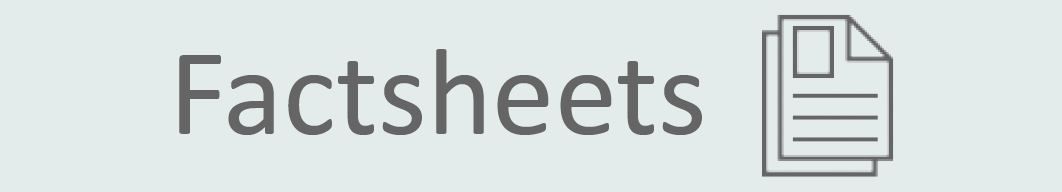 • Understanding and Improving Body Image After Burn Injury
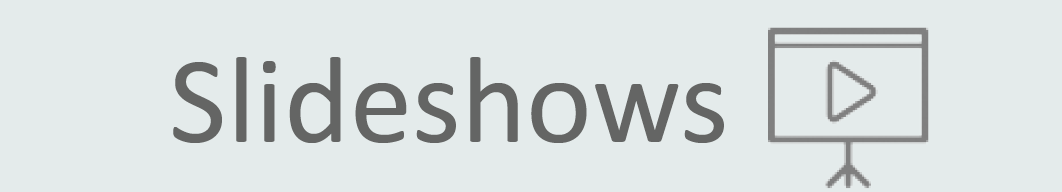 • Understanding and Improving Body Image After Burn Injury
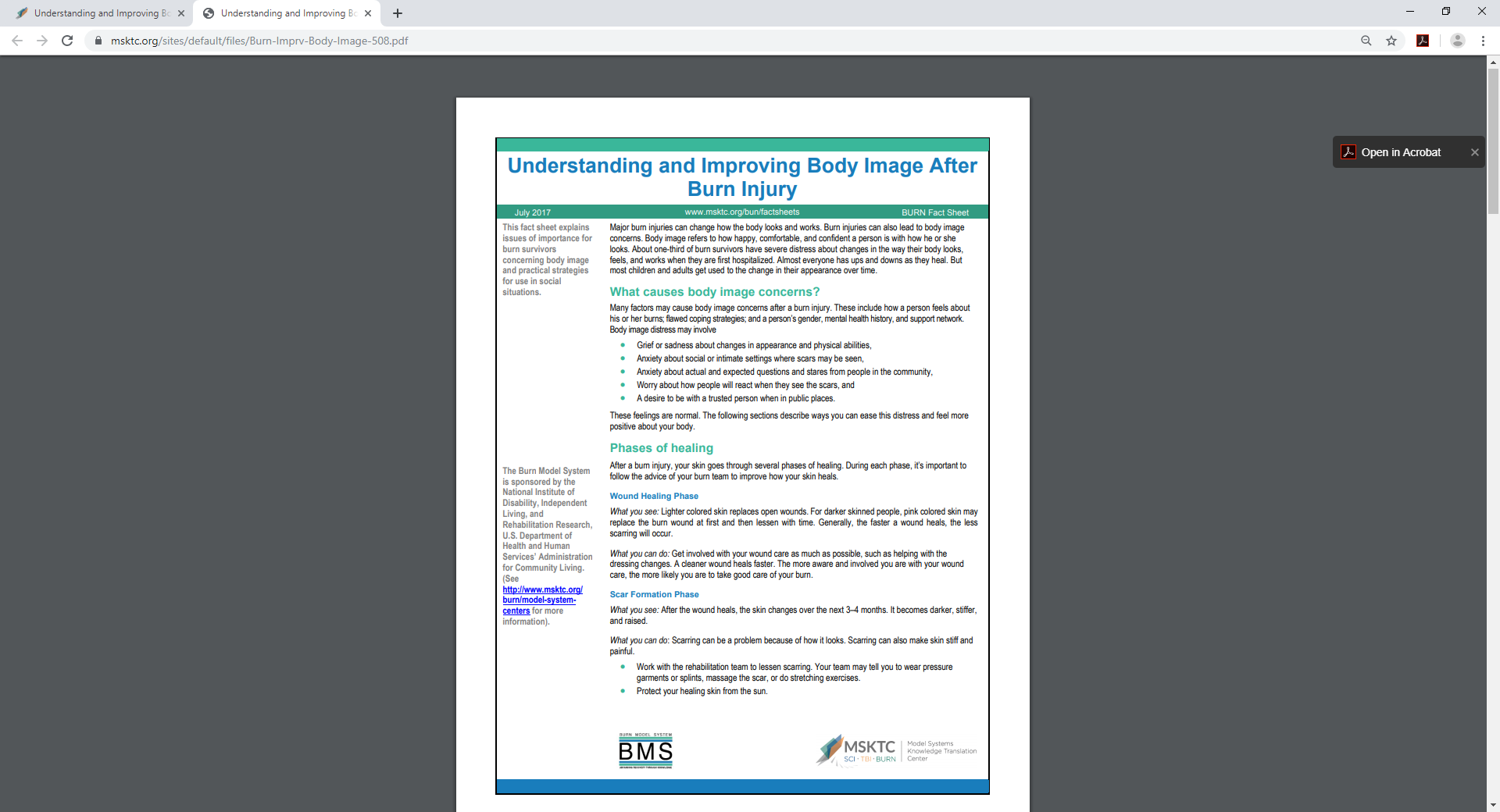 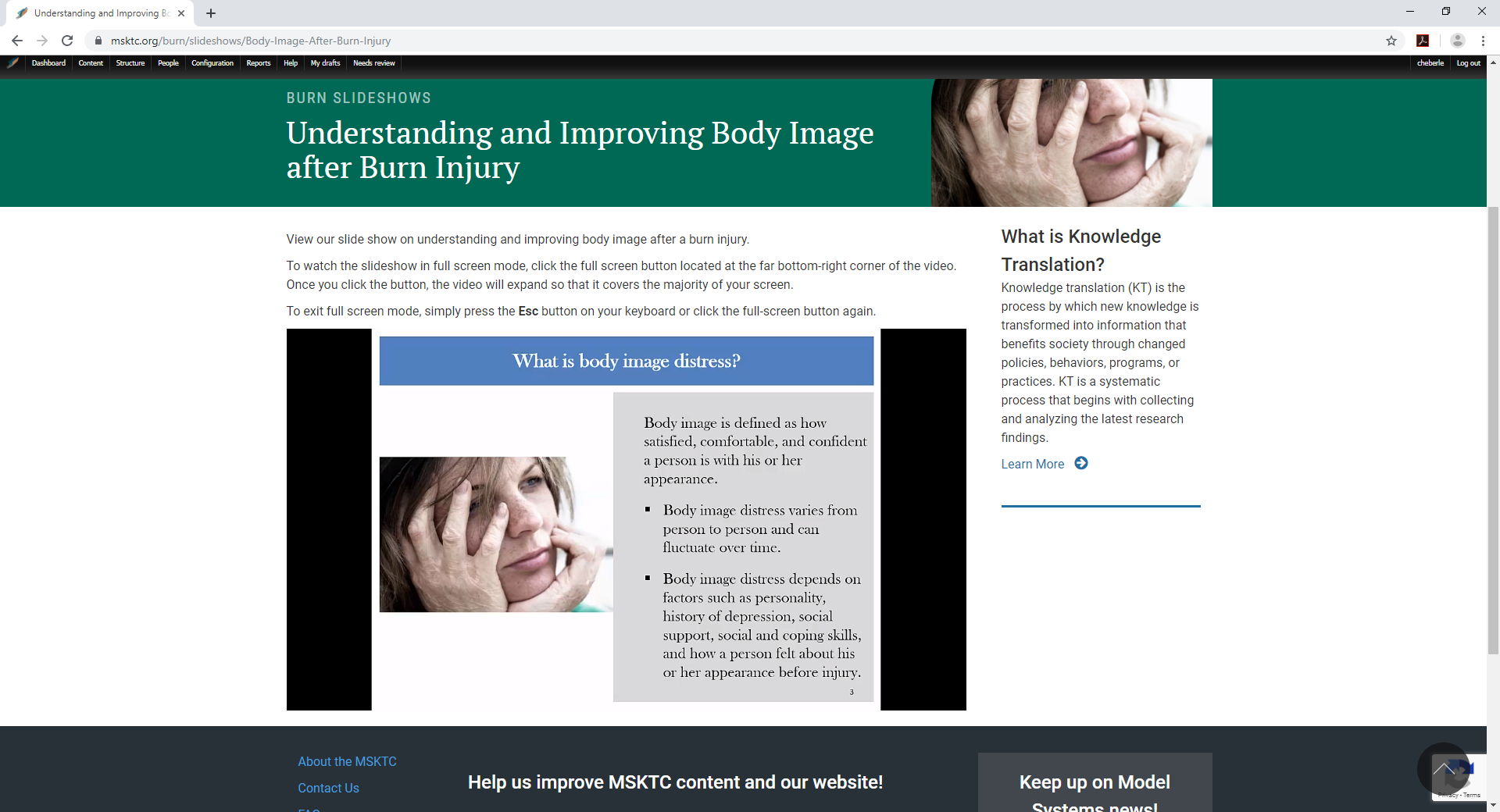 23
Understanding Burn Injury
https://msktc.org/burn-topics/understanding-burn-injury
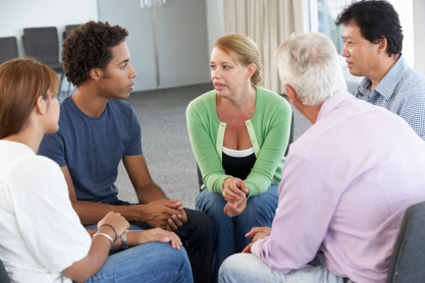 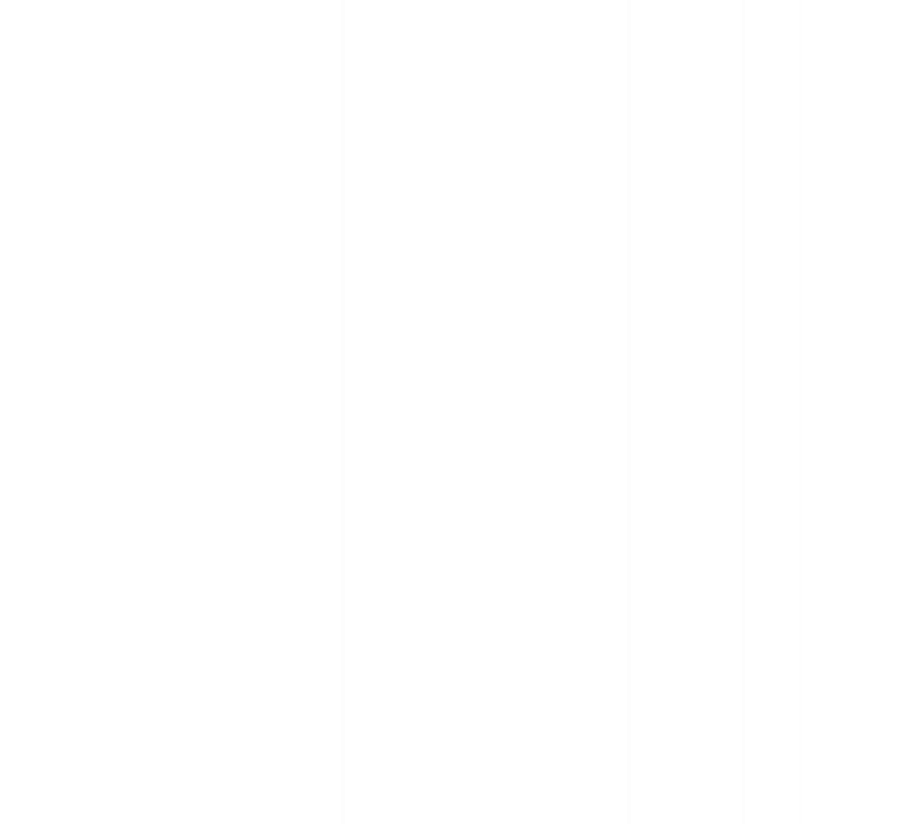 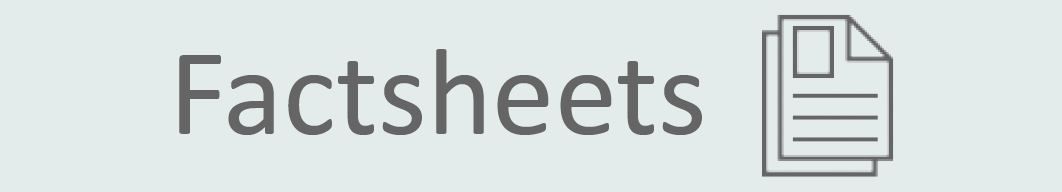 • Understanding a Burn Injury
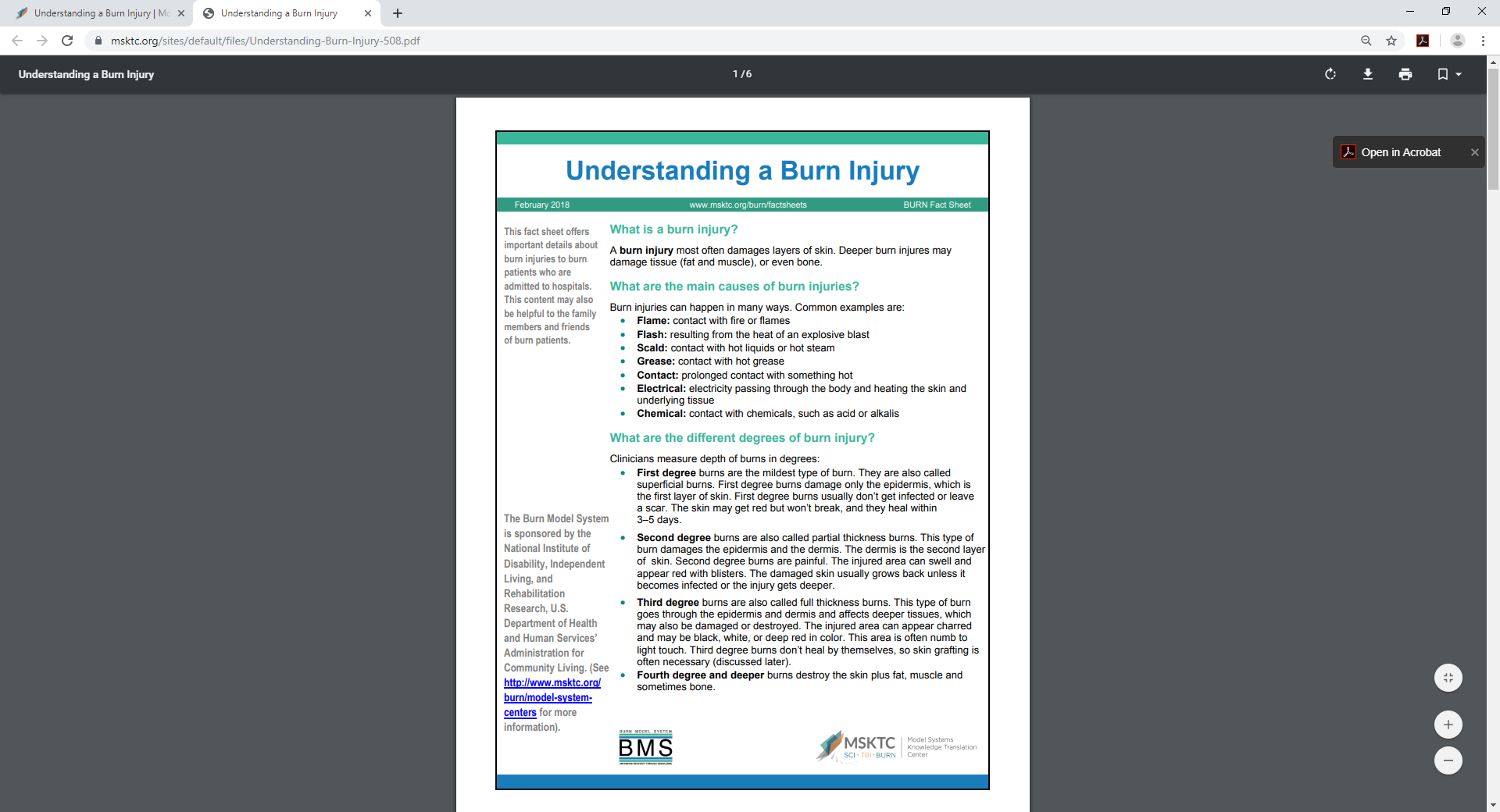 24
Wound Care After Burn Injury
https://msktc.org/burn-topics/wound-care
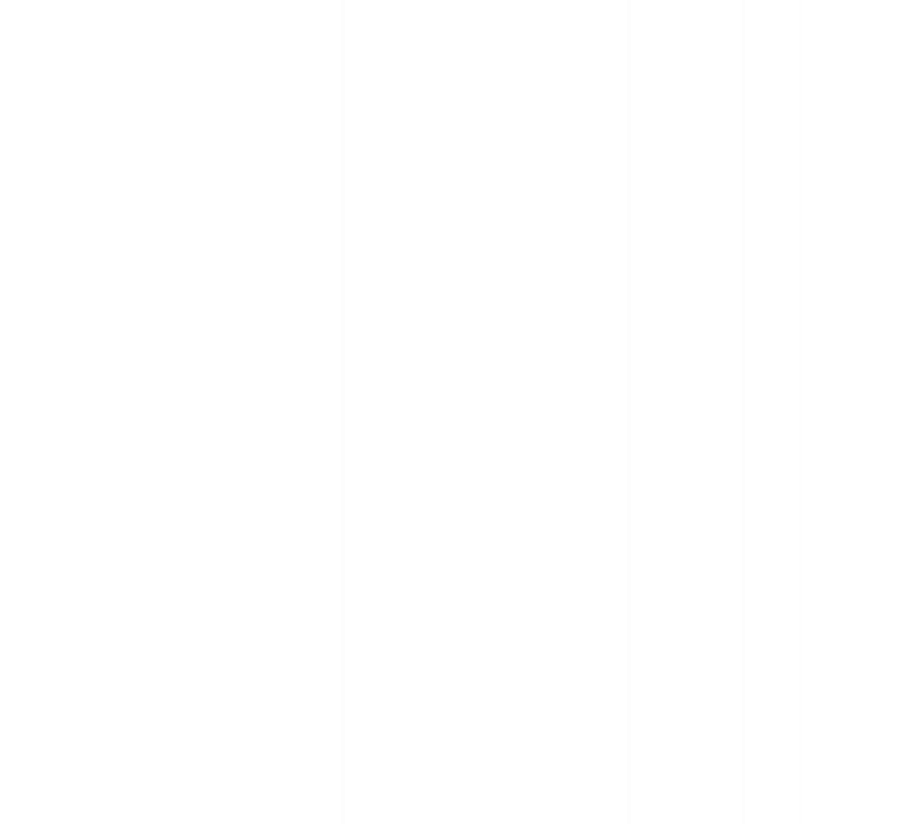 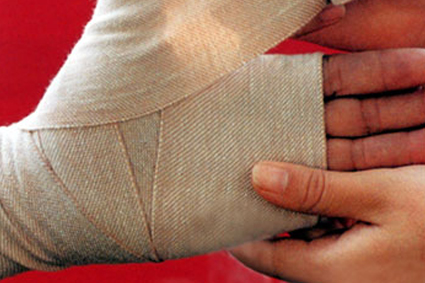 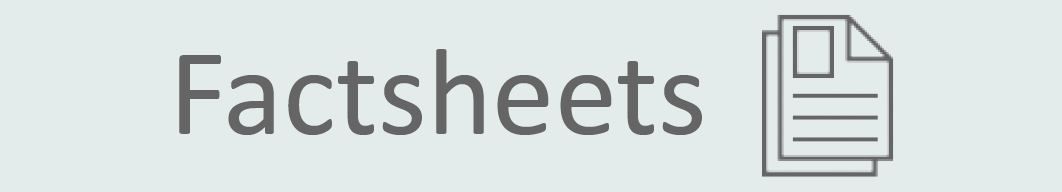 • Wound Care After Burn Injury
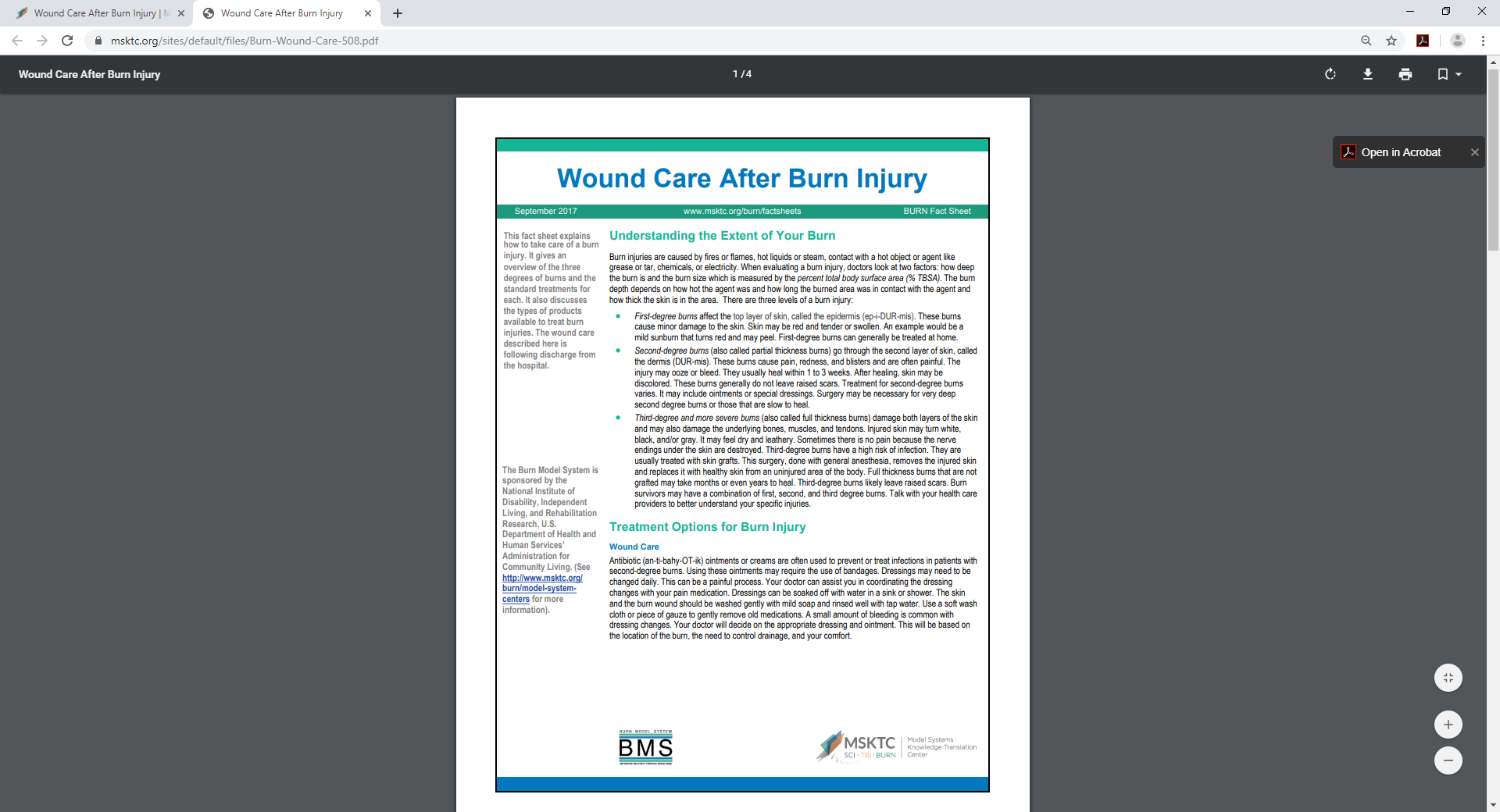 25
Visit MSKTC website
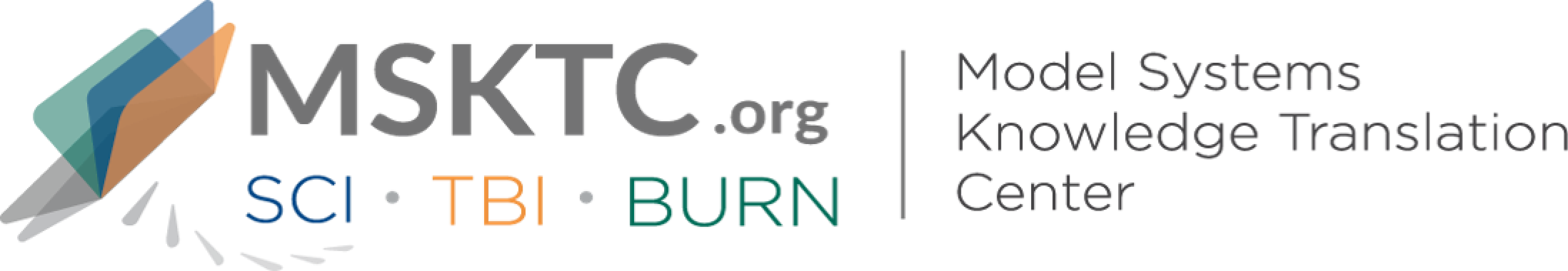 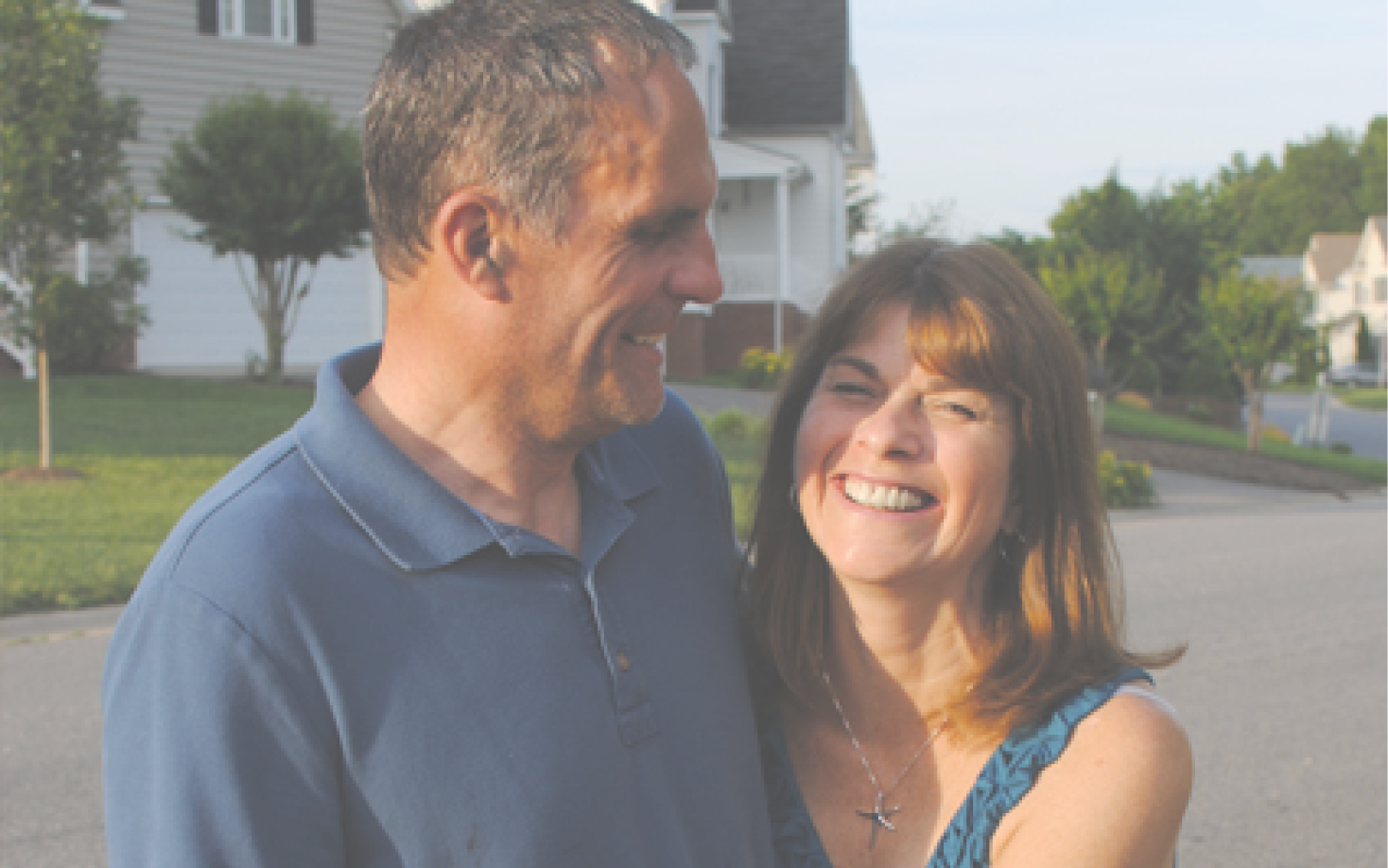 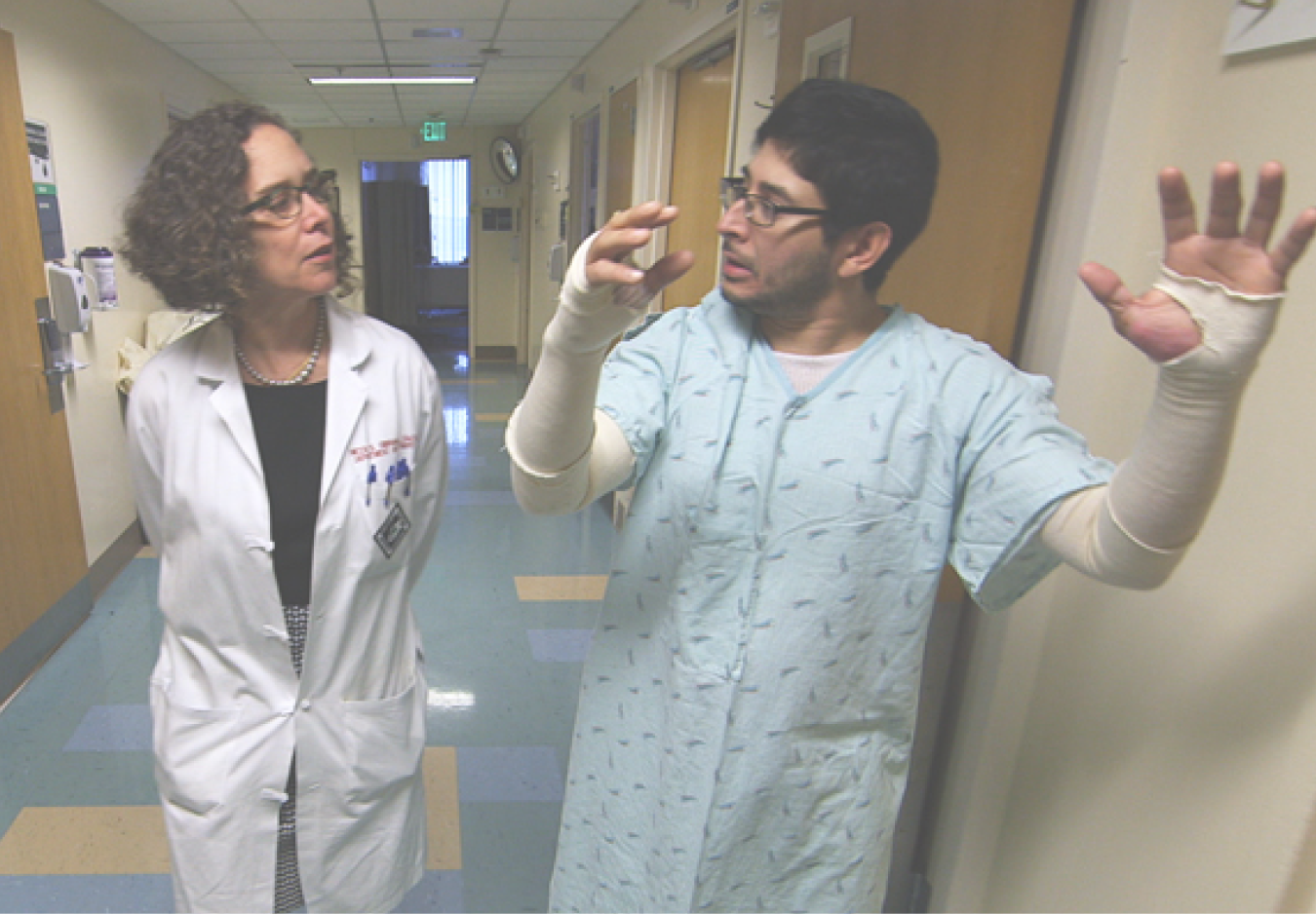 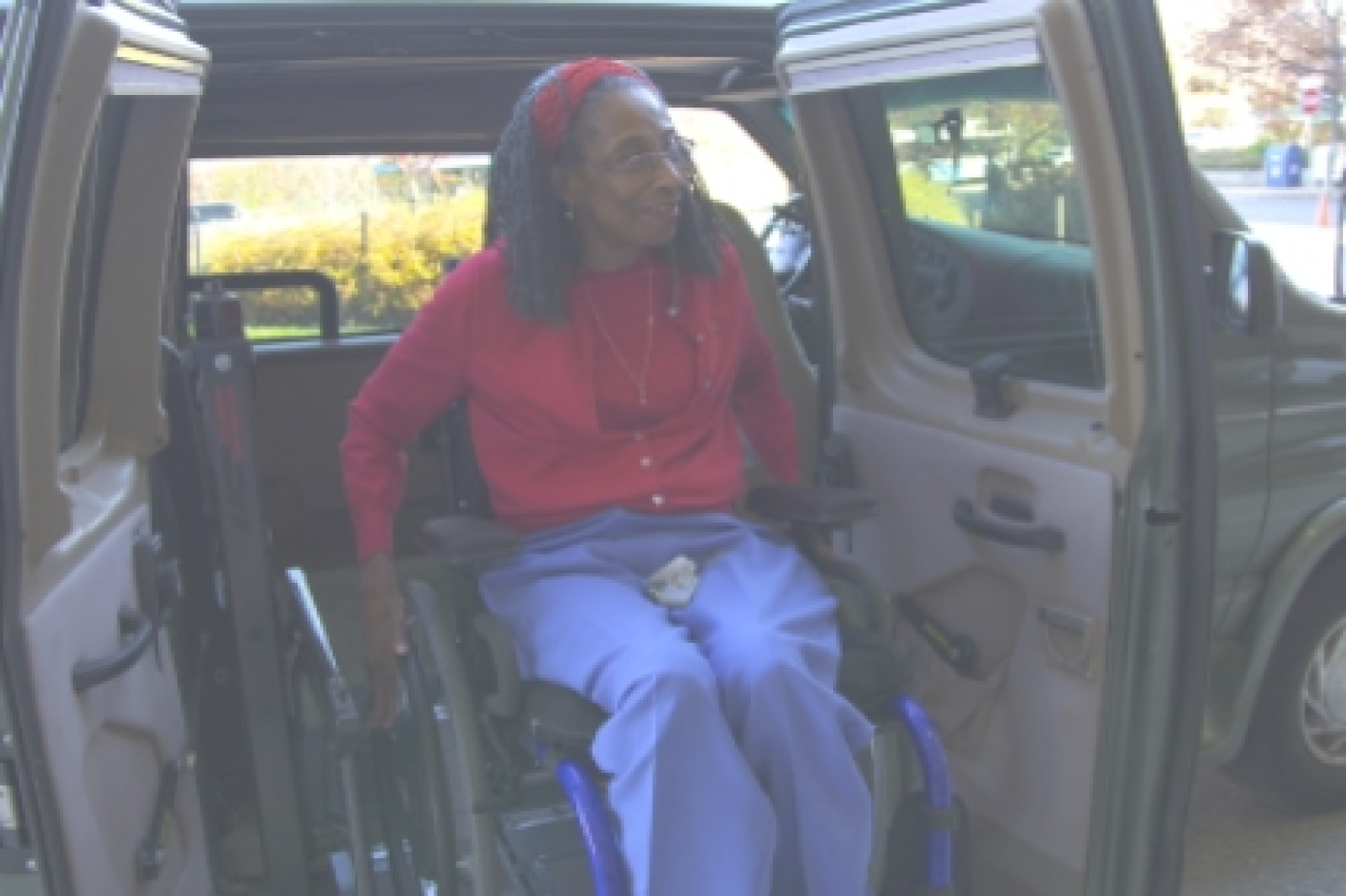 Spinal Cord Injury
msktc.org/sci
Traumatic Brain Injury
msktc.org/tbi
Burn Injury
msktc.org/burn
26